GOOD MINDS
                                                   Interior & Exterior
OFFICE  INTERIOR  DESIGN
LAFARGE OFFICE
@
Chinar Park, New Town
Lafarge Office at Chinar Park
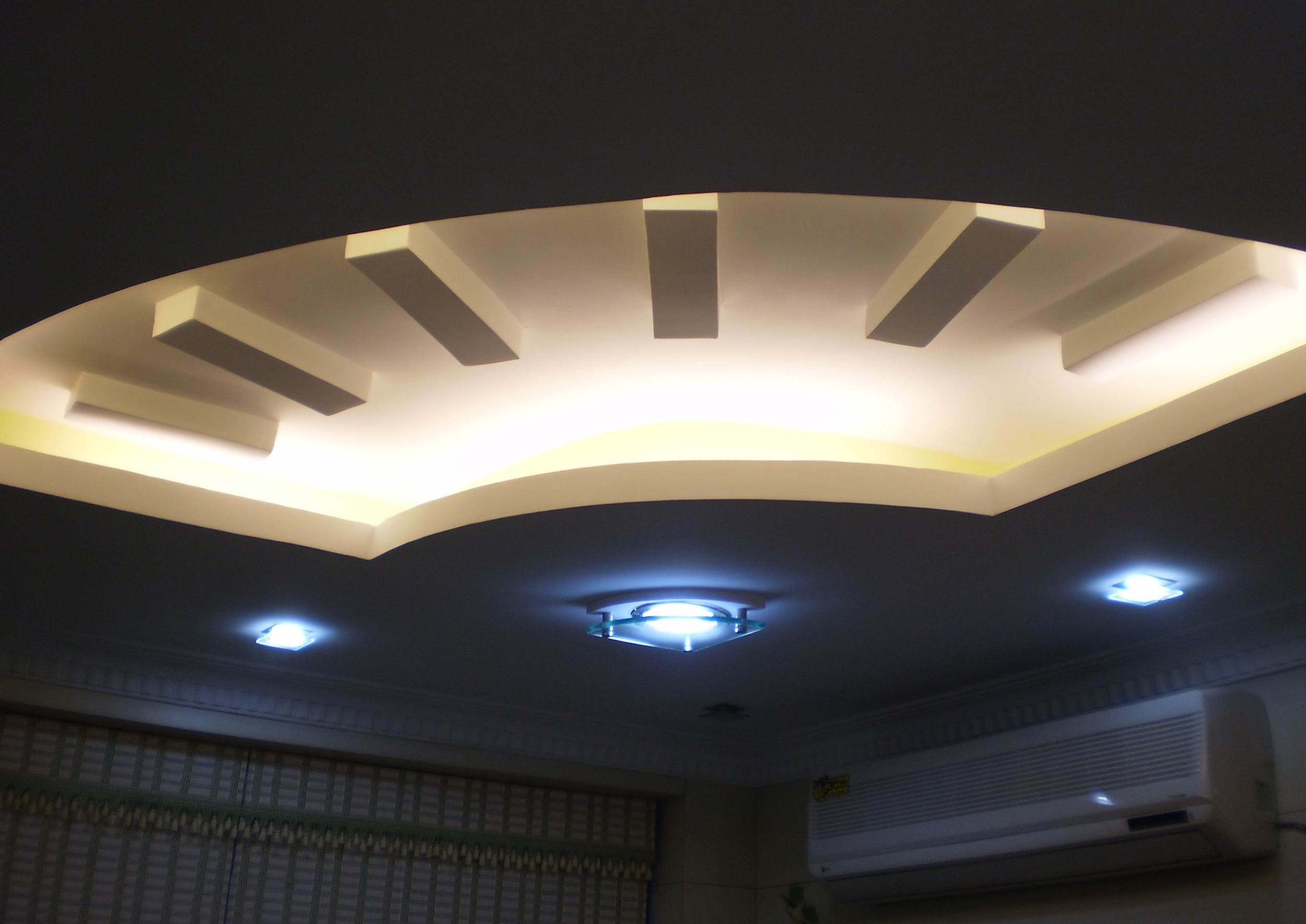 Lafarge Office at Chinar Park
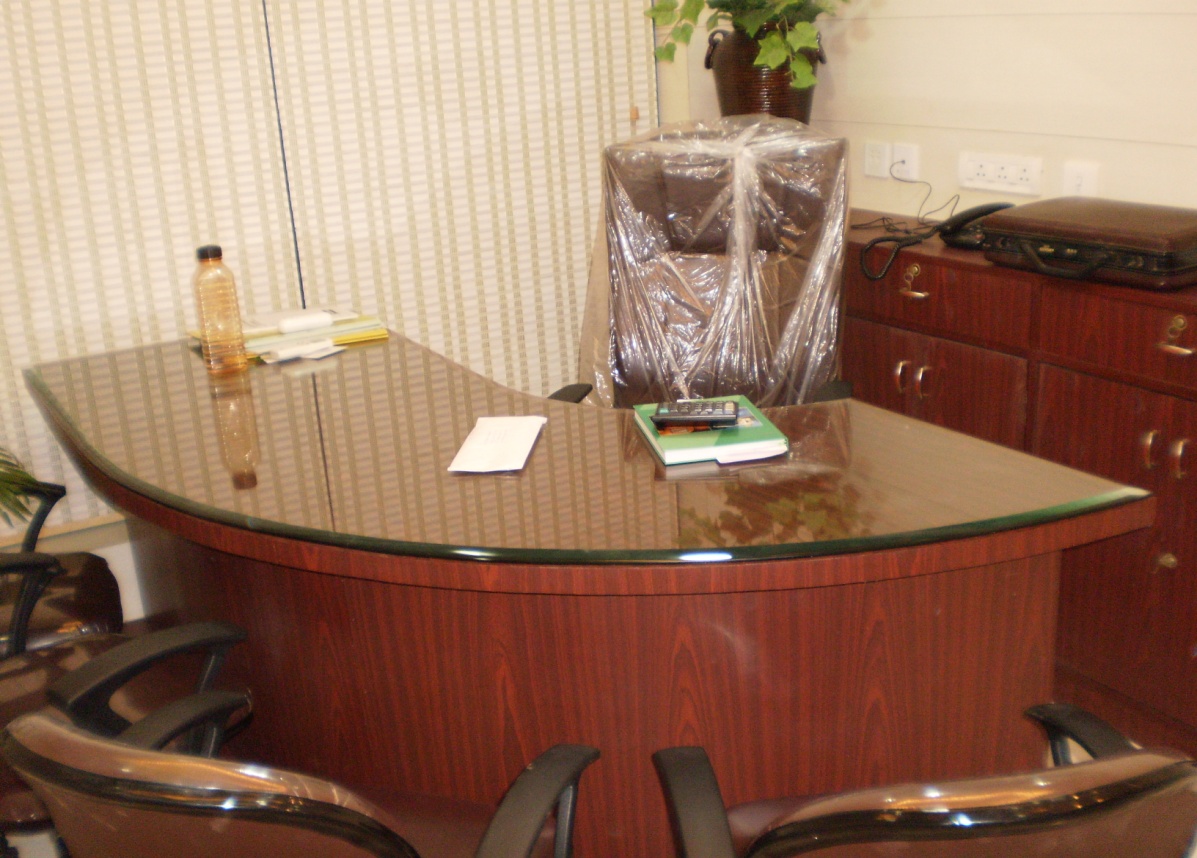 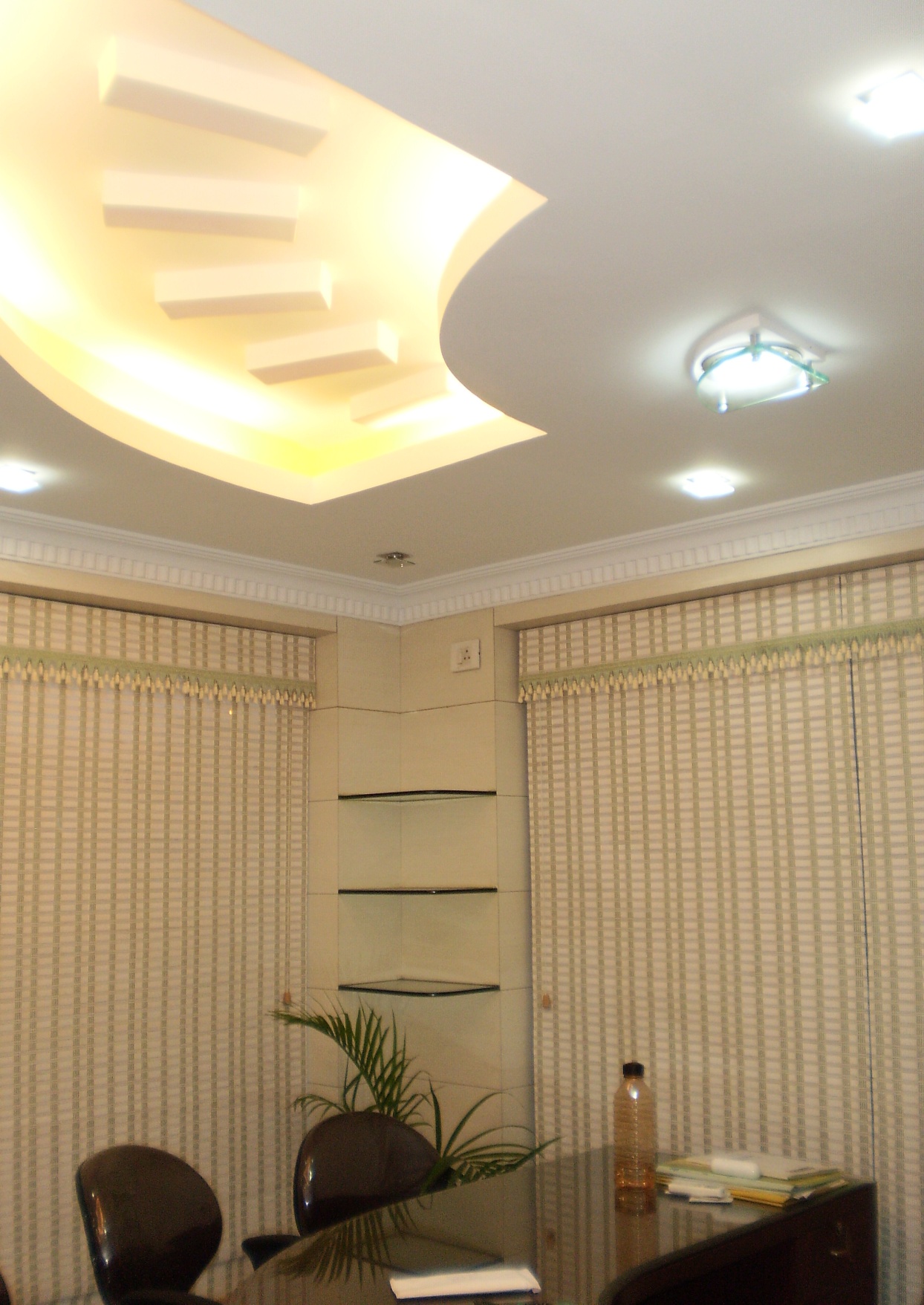 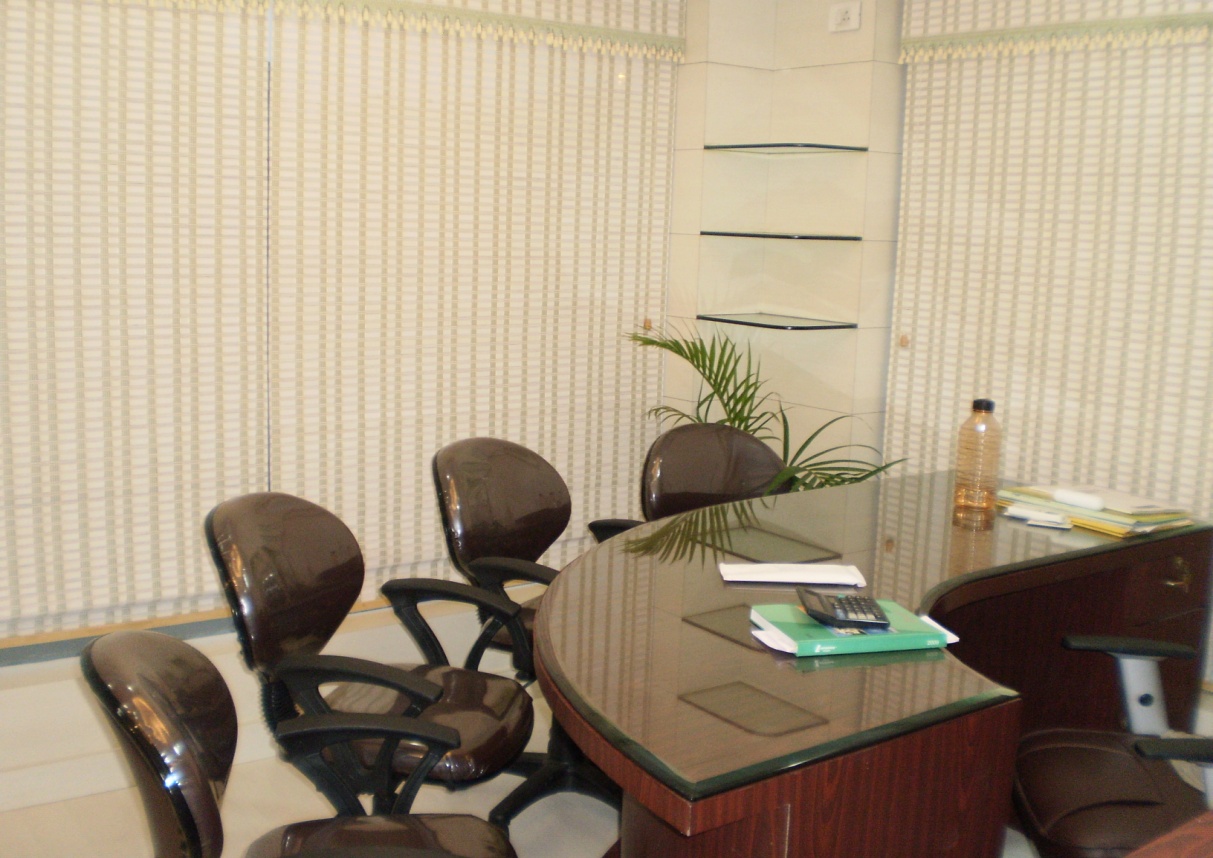 Lafarge Office at Chinar Park
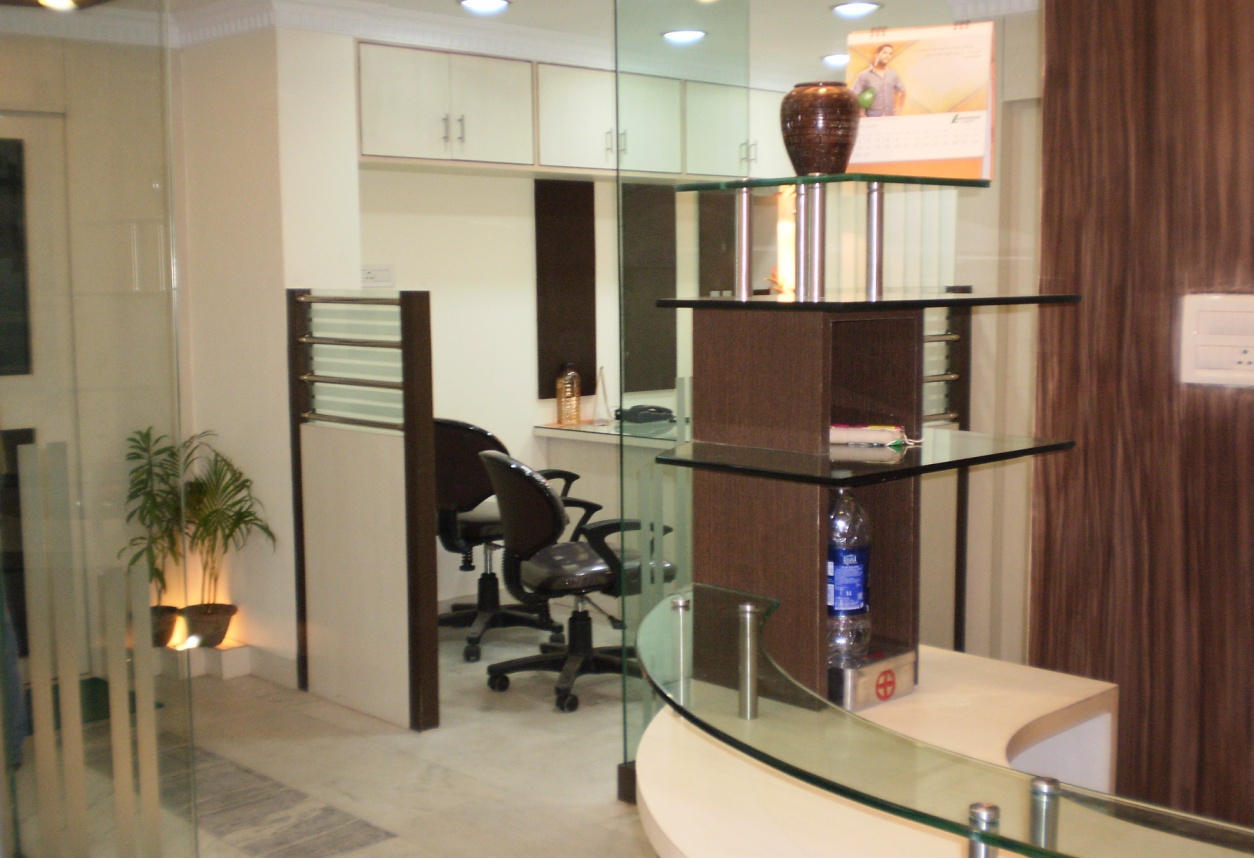 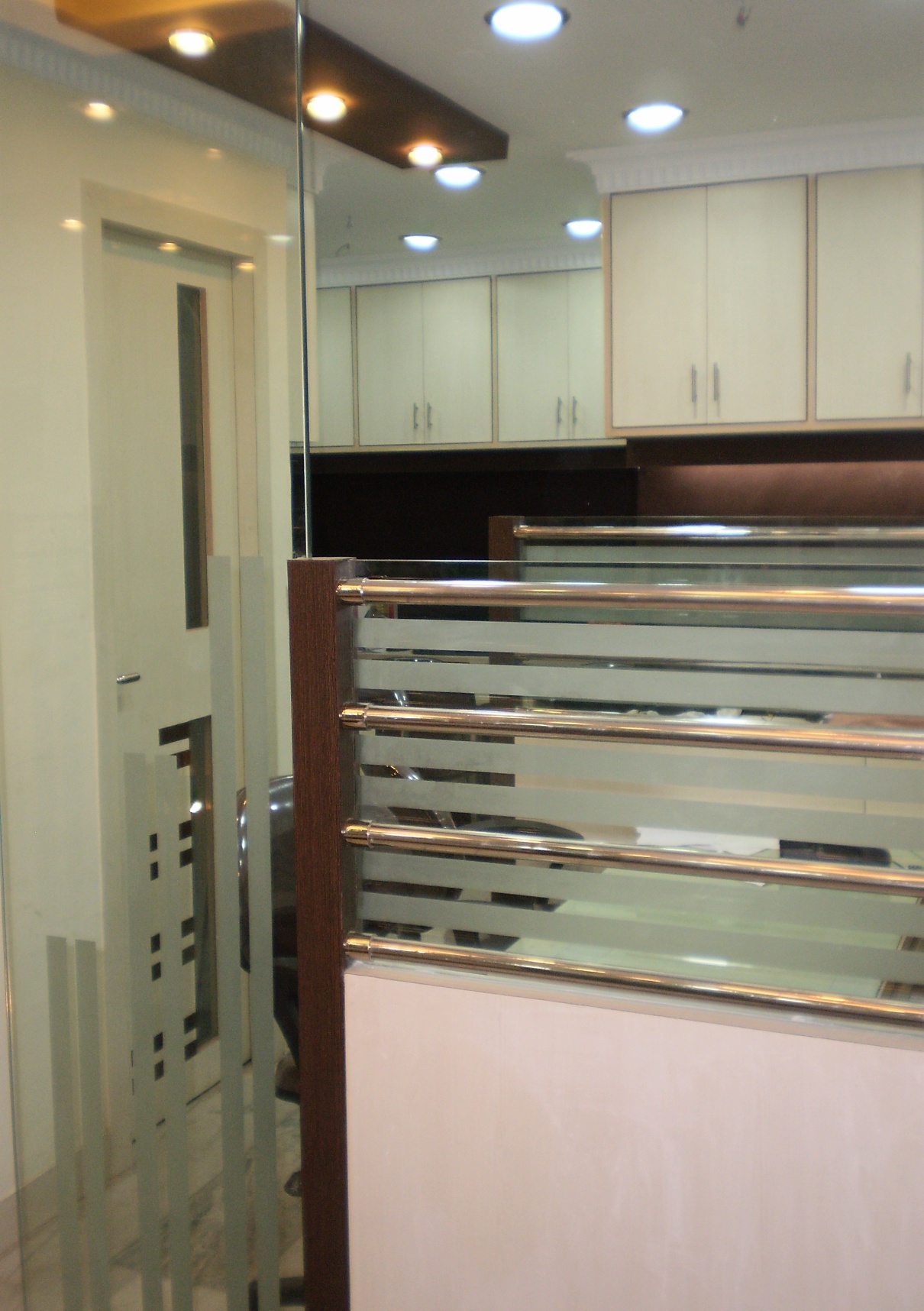 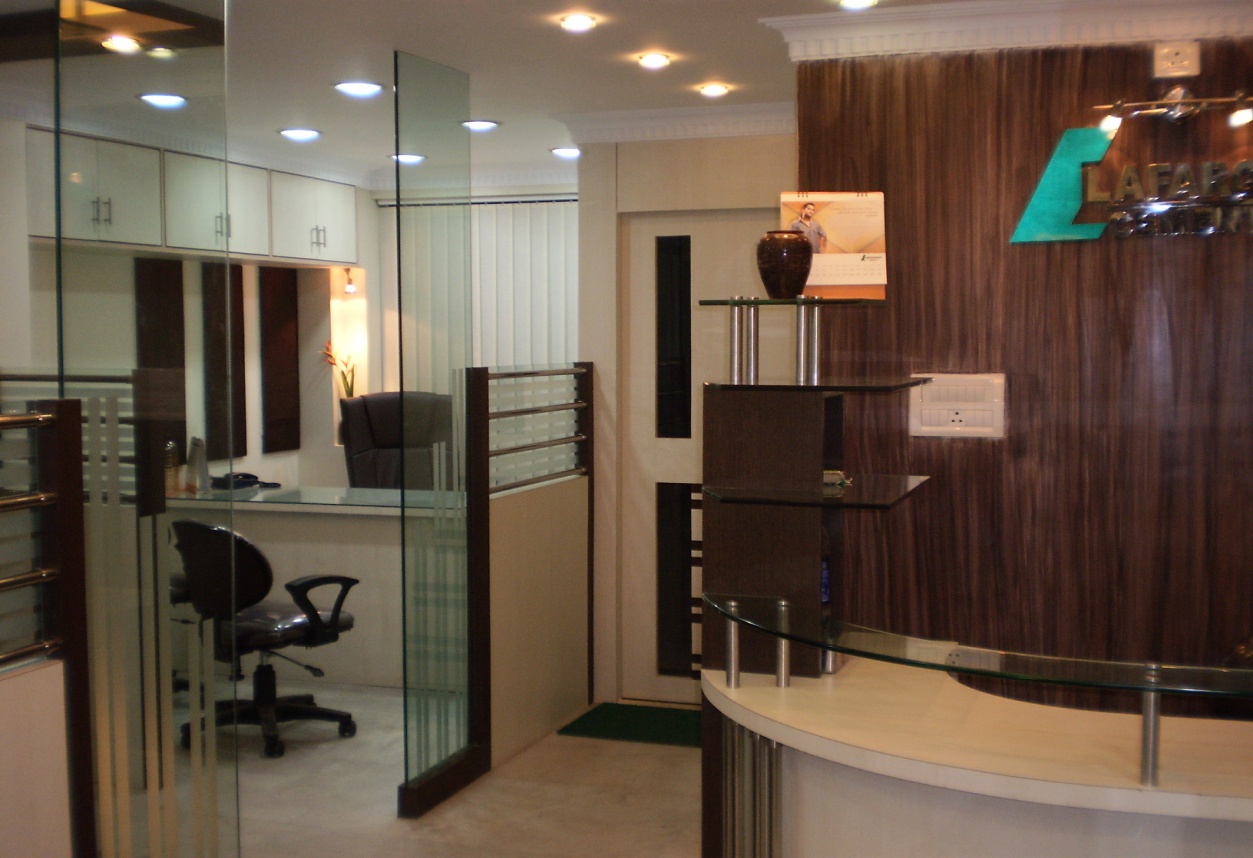 Lafarge Office at Chinar Park
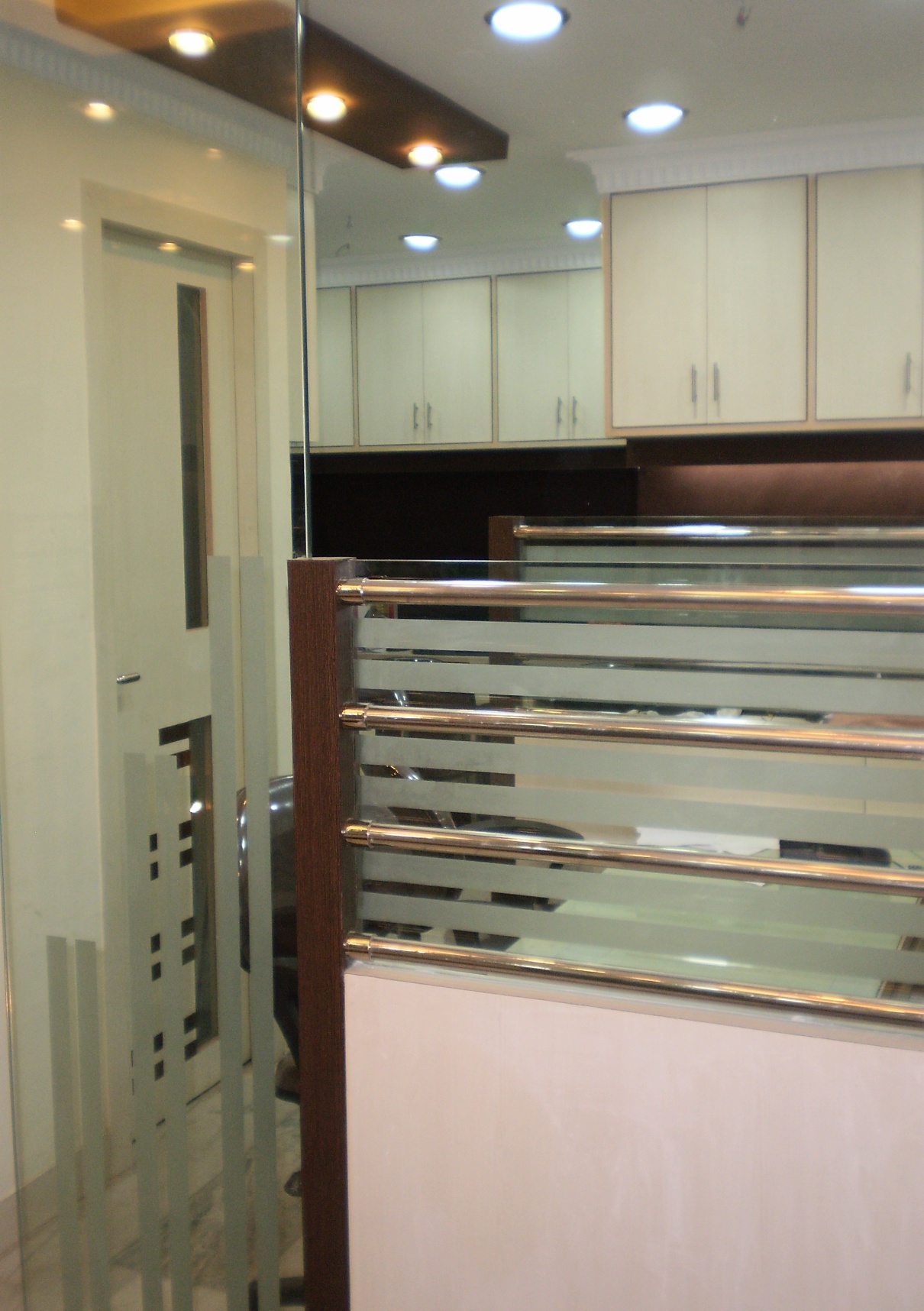 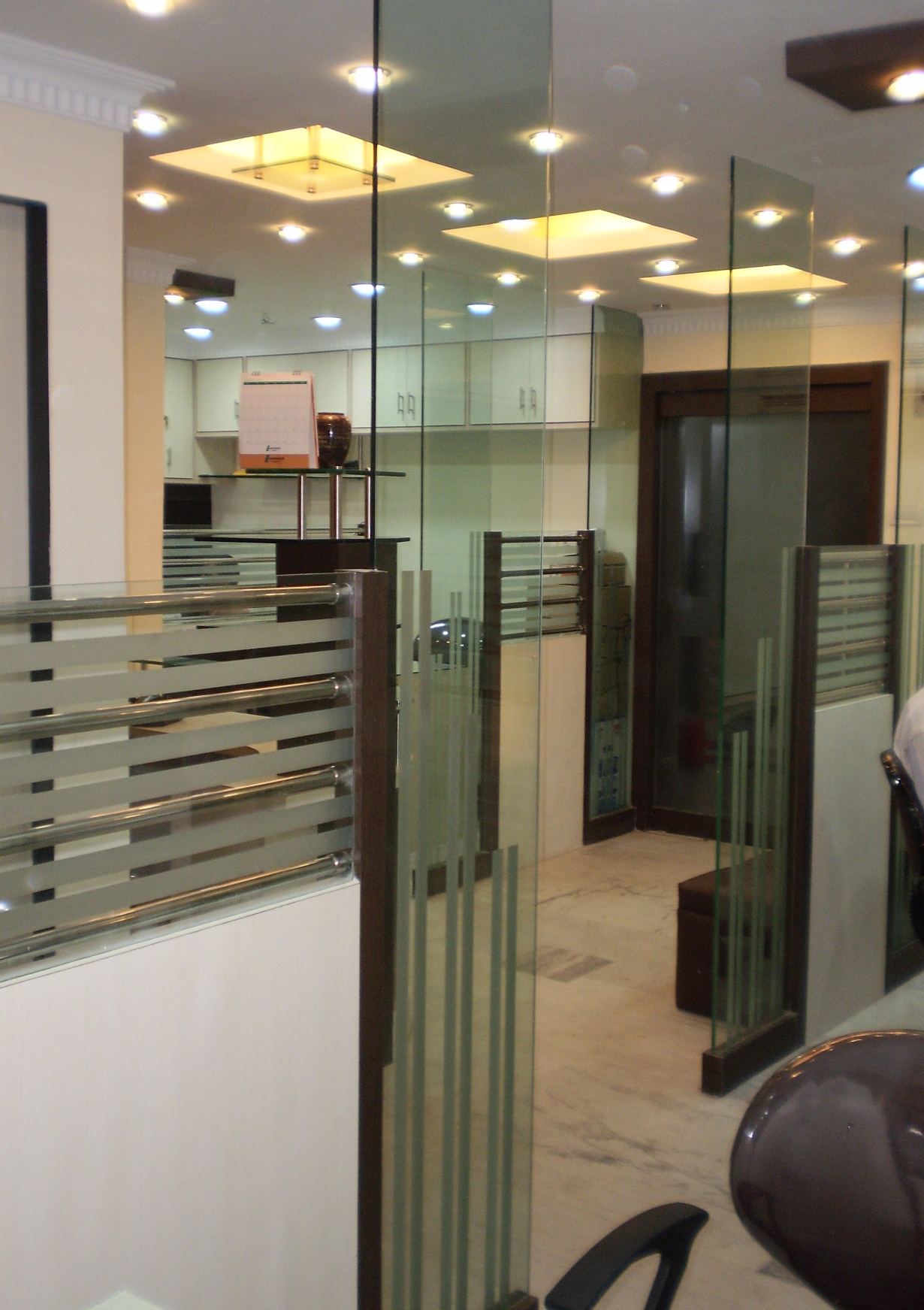 OFFICE  INTERIOR  DESIGN
Pallishree  Limited - Head office
@ 
Room-1205, Merlin Infinity Building, Sec-V, Salt Lake City
Pallishree  Ltd., Head office, Merlin Infinity, Room-1205, Sec-V, Salt Lake
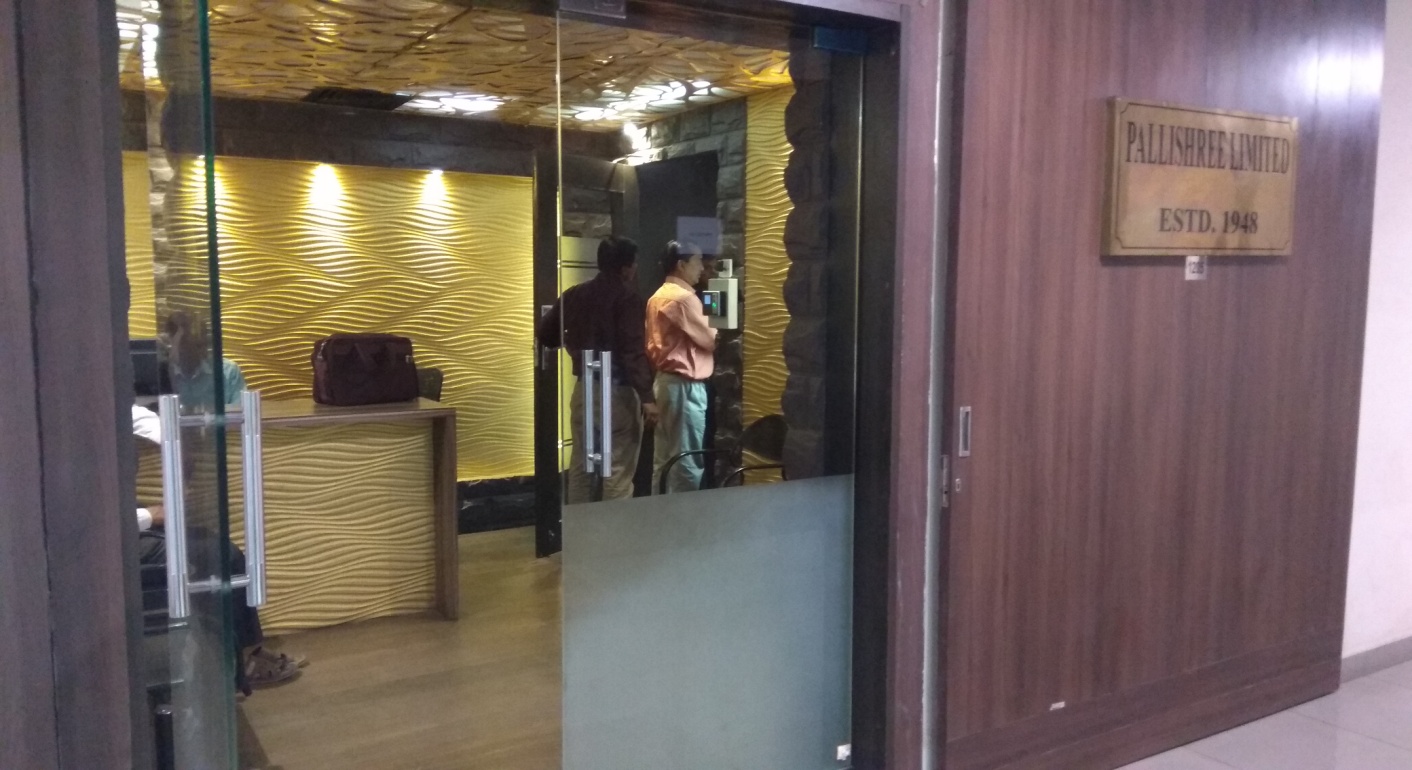 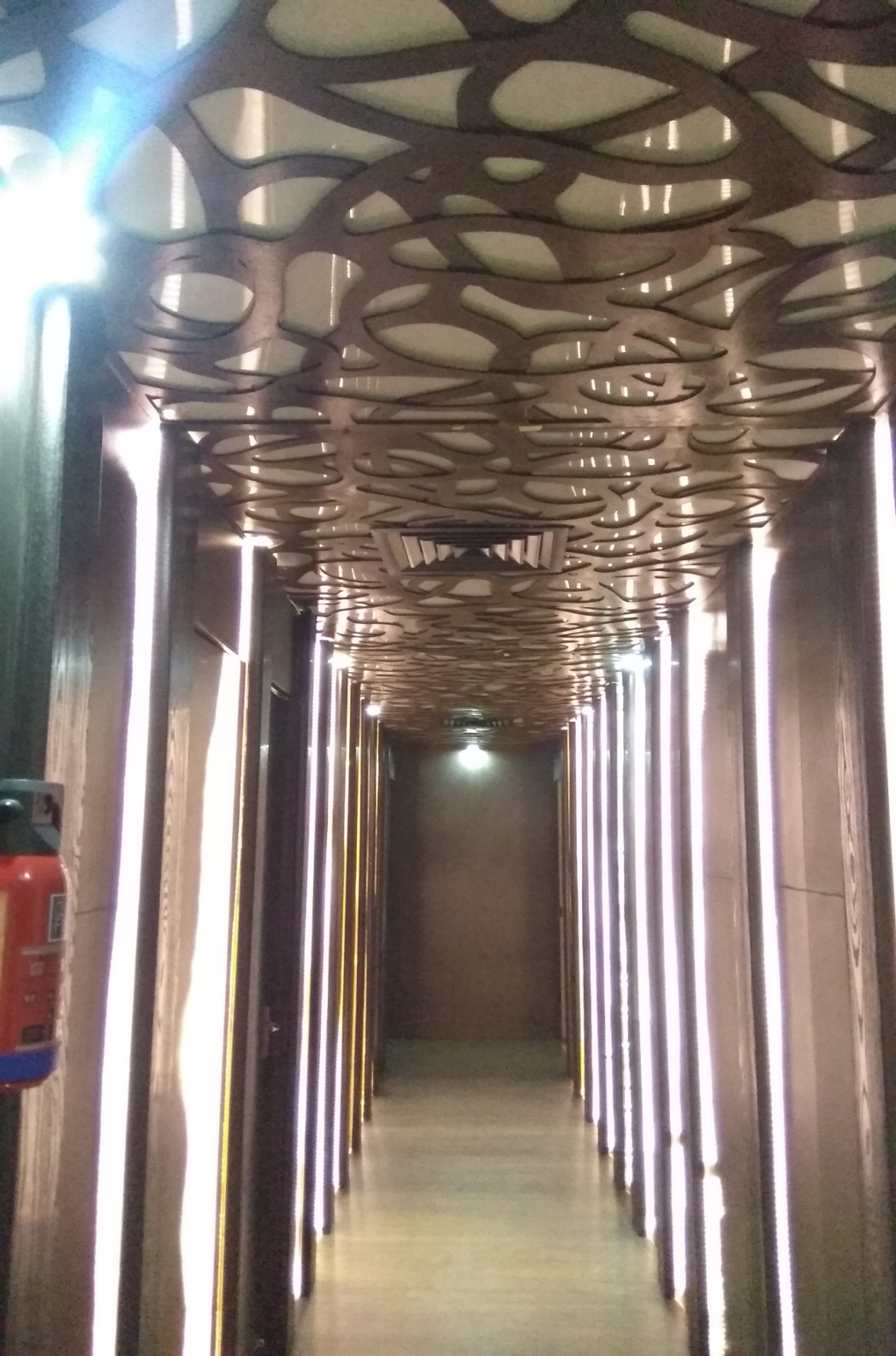 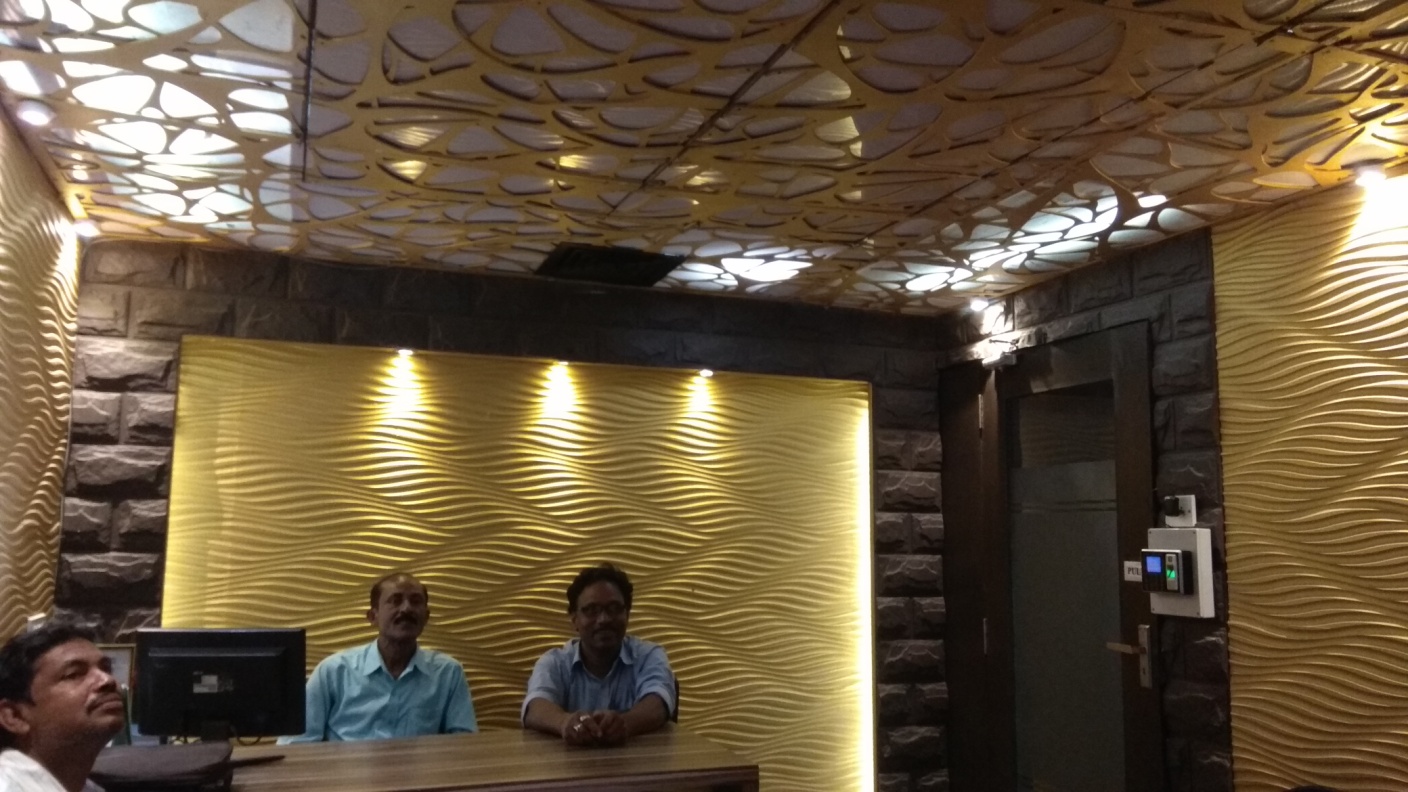 Pallishree  Ltd., Head office, Merlin Infinity, Room-1205, Sec-V, Salt Lake
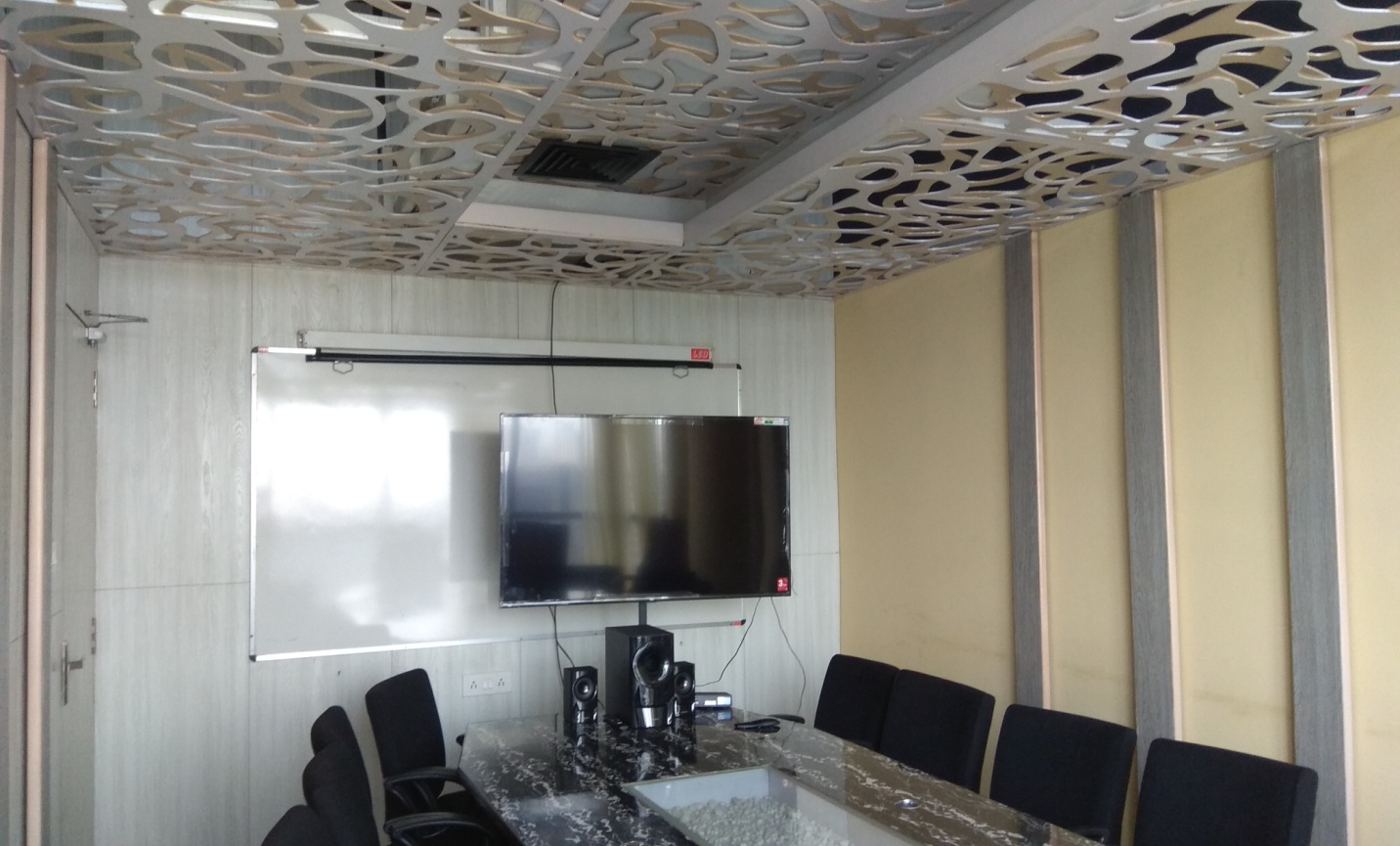 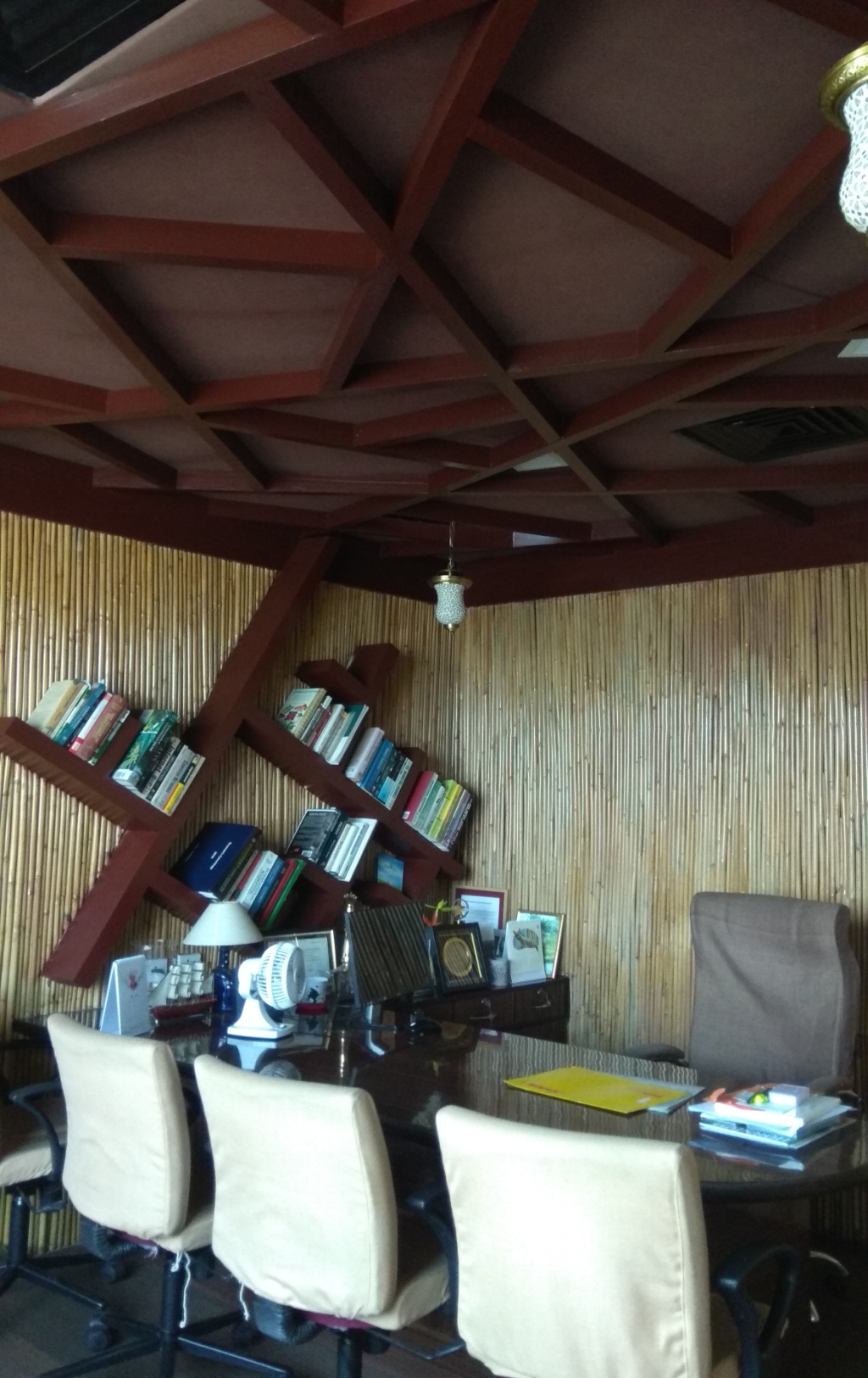 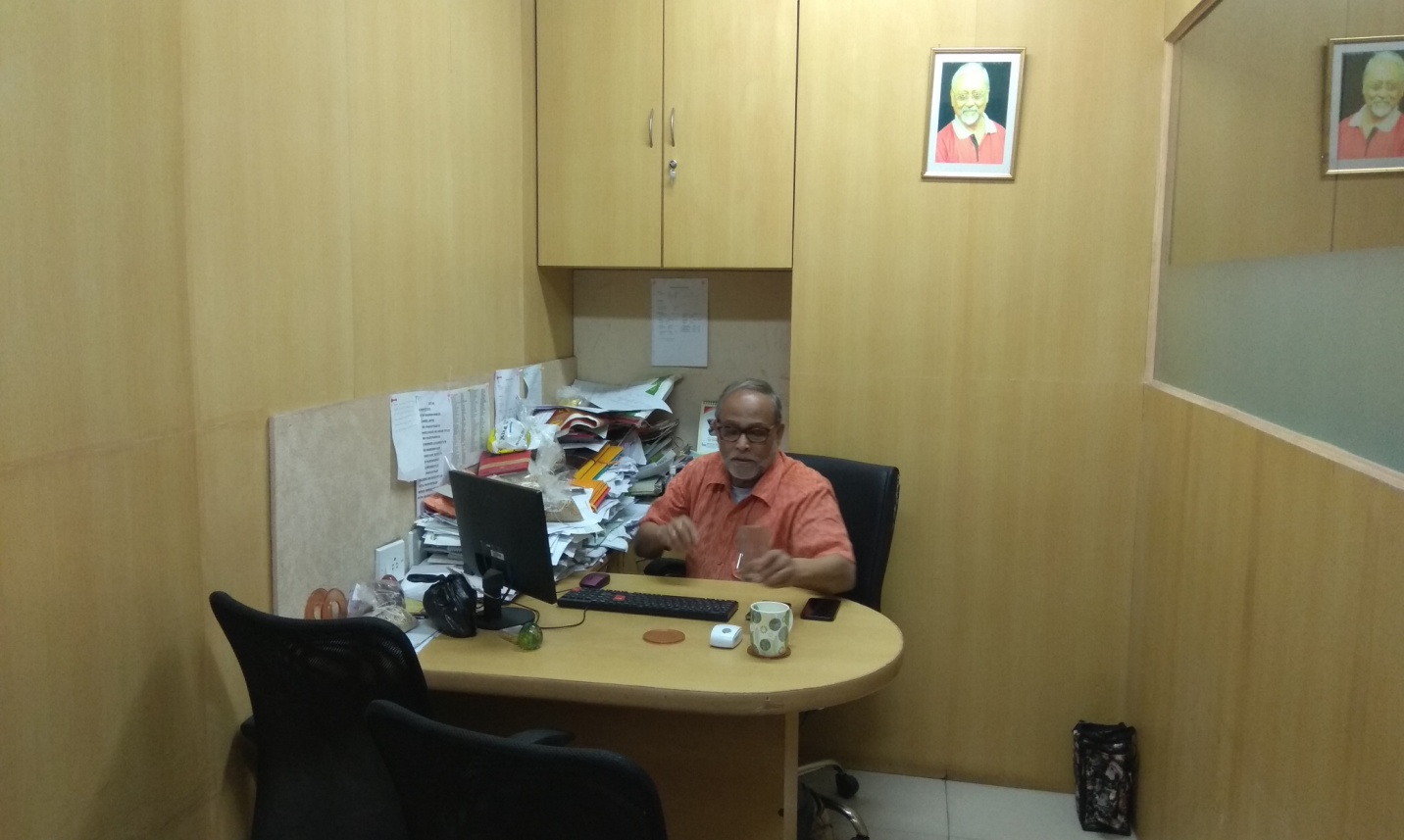 Pallishree  Ltd., Head office, Merlin Infinity, Room-1205, Sec-V, Salt Lake
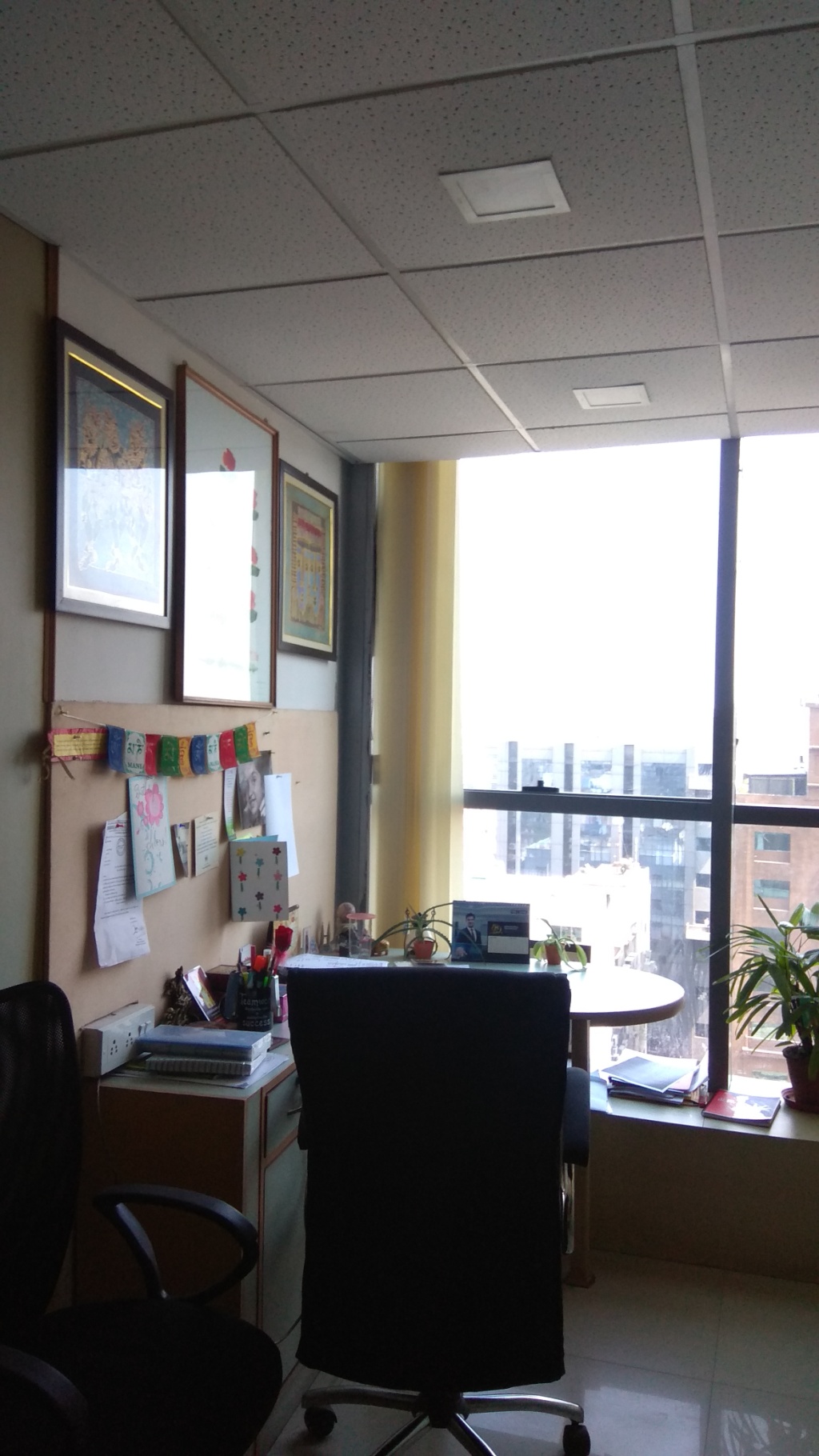 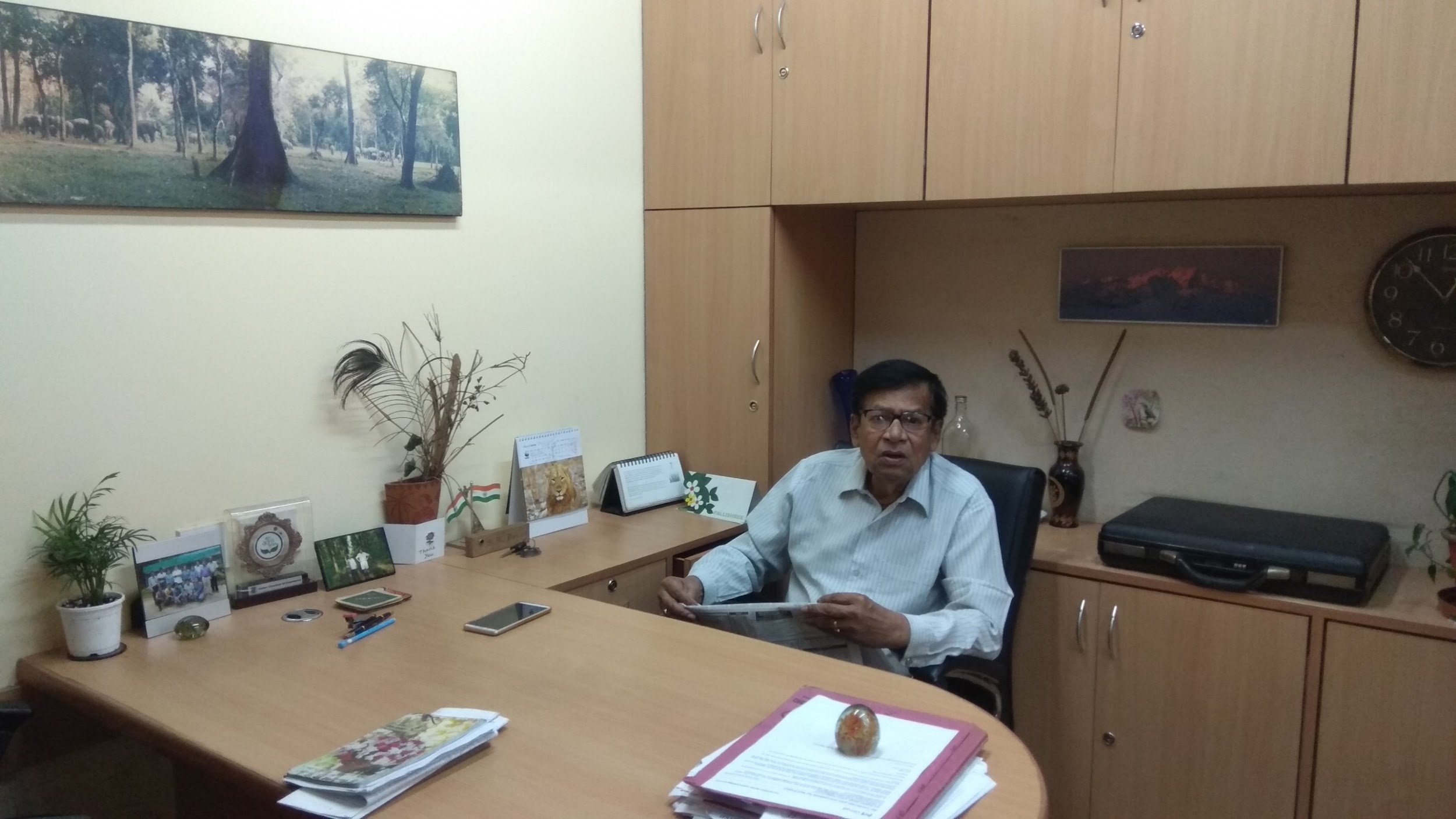 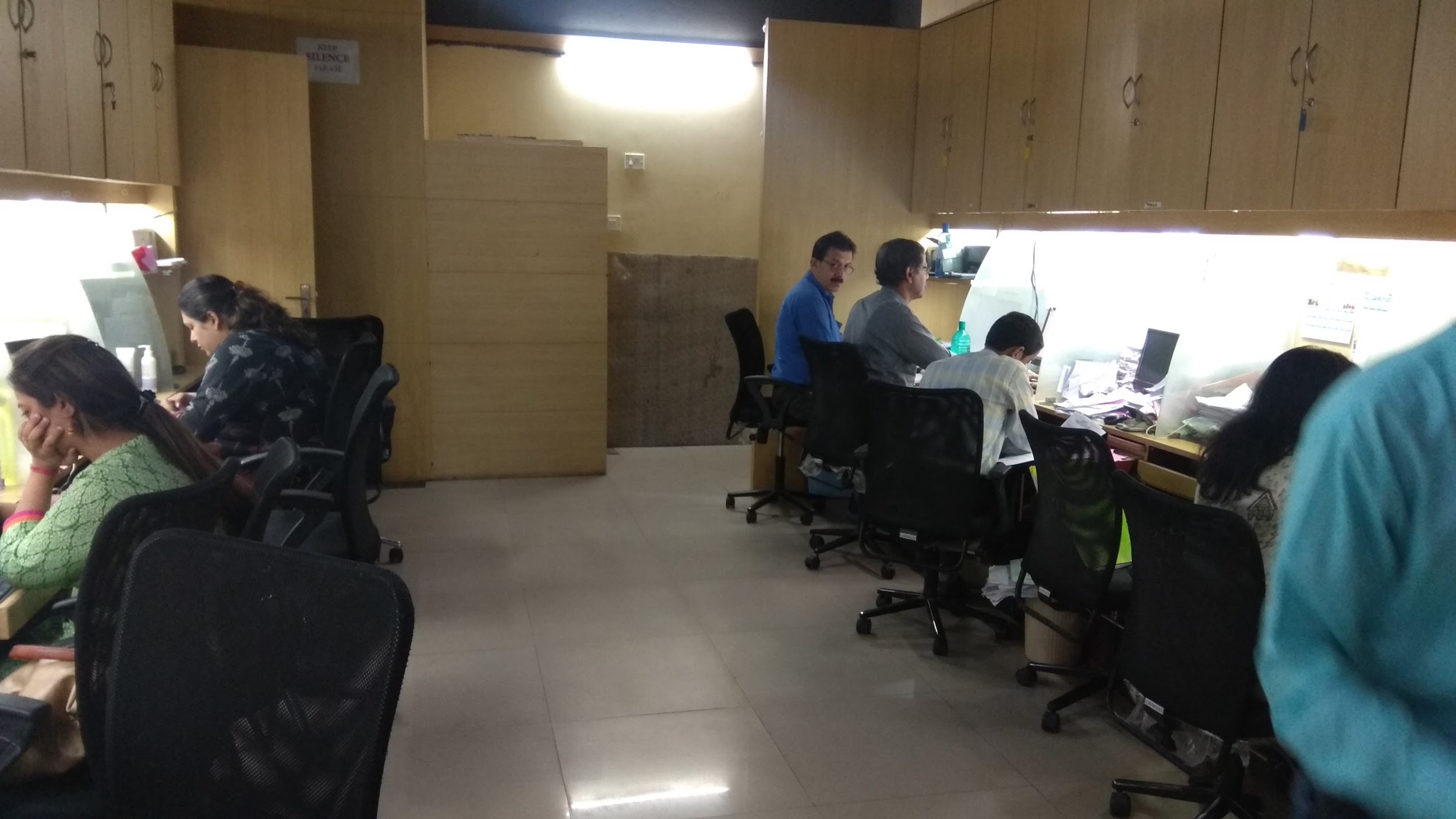 Pallishree  Ltd., Head office, Merlin Infinity, Room-1205, Sec-V, Salt Lake
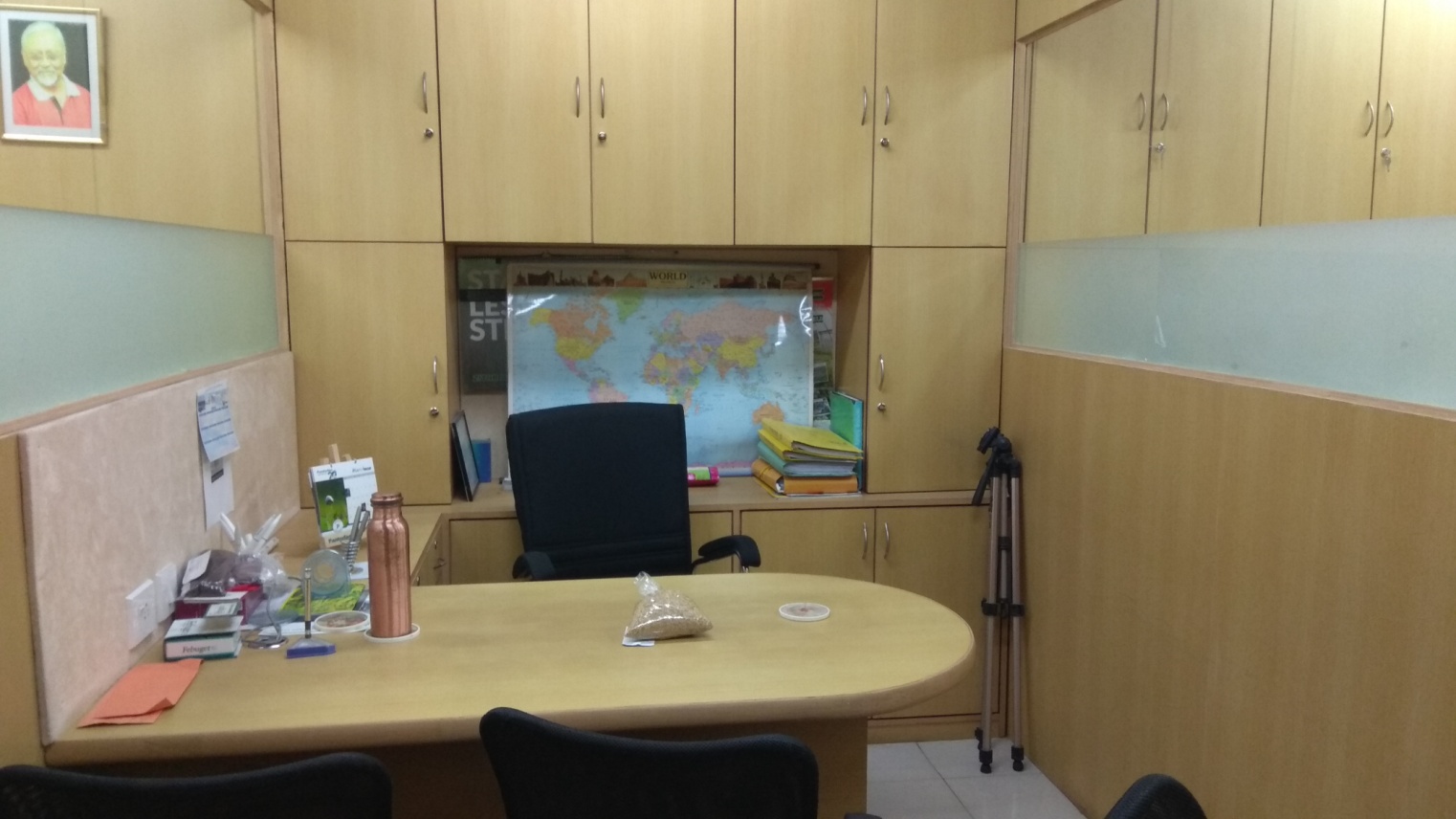 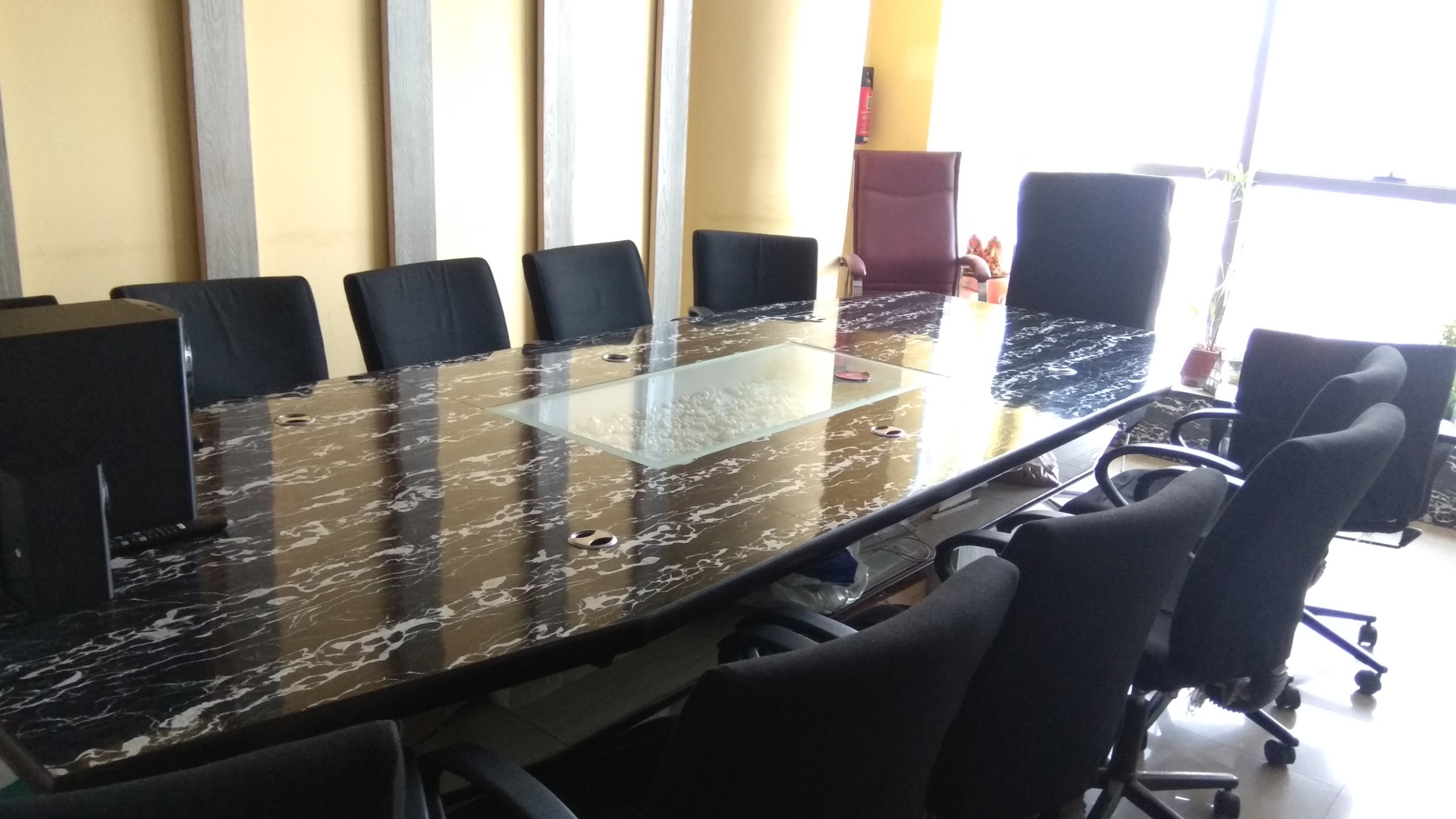 OFFICE  INTERIOR  DESIGN
SANTOSH CHAMBER
@ 
City Centre-II, Block-B, Room No. 404
Santosh Chamber, City Centre-II, Block-B, Room No. 404
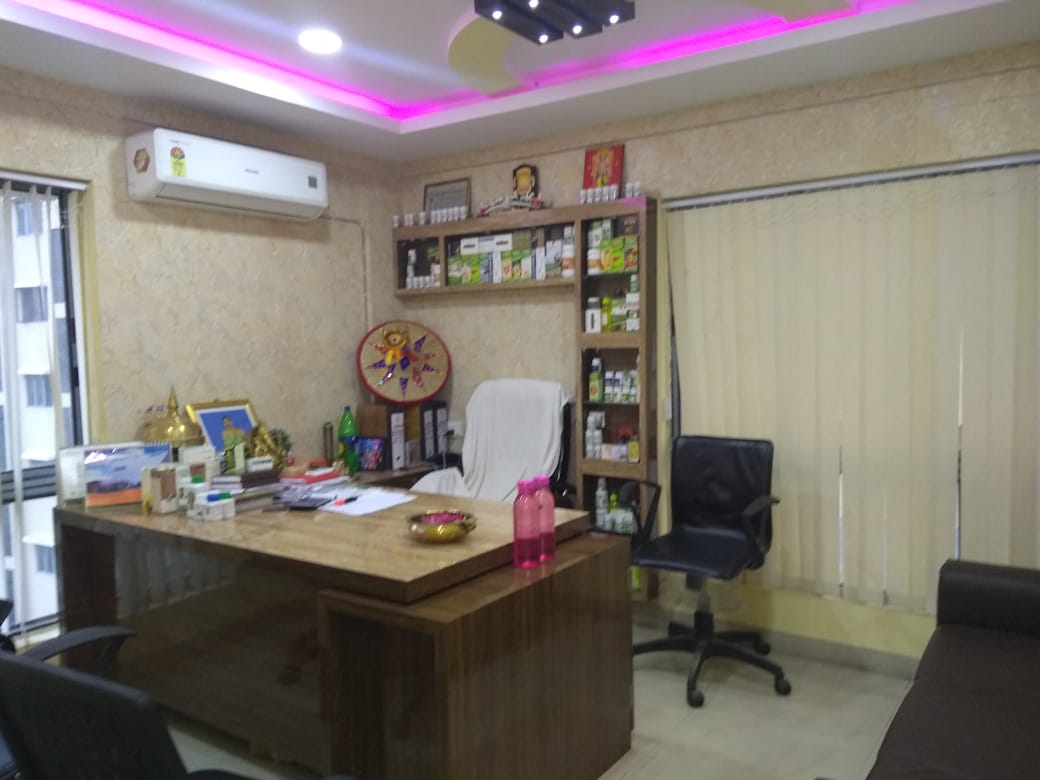 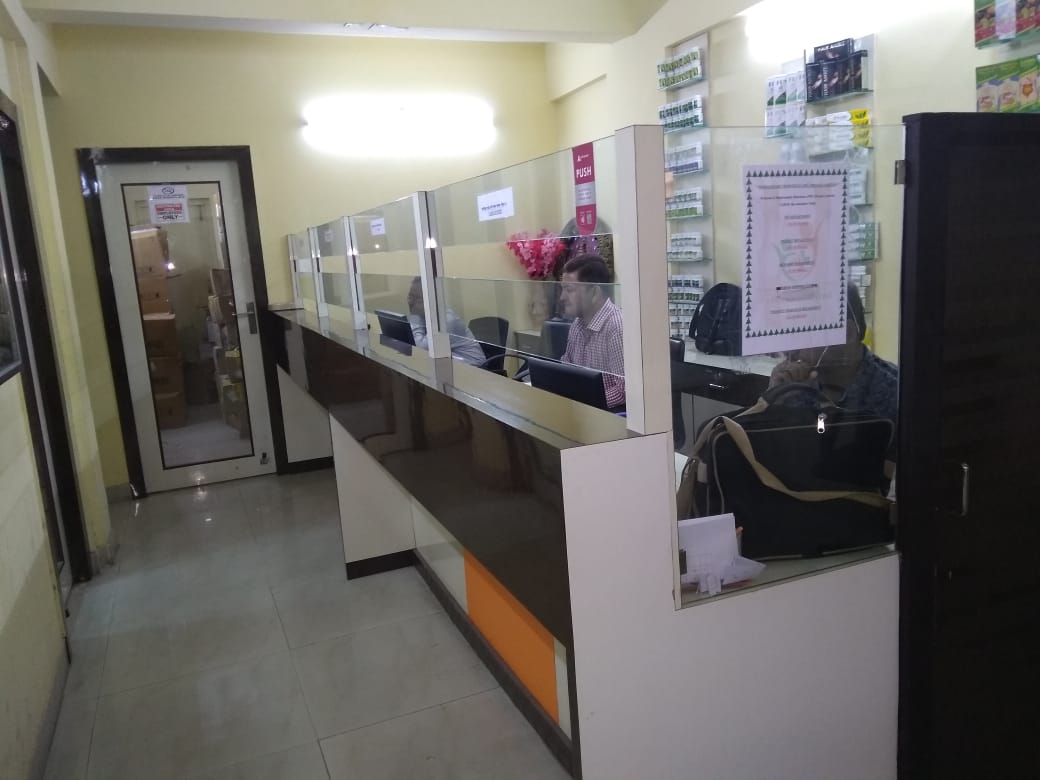 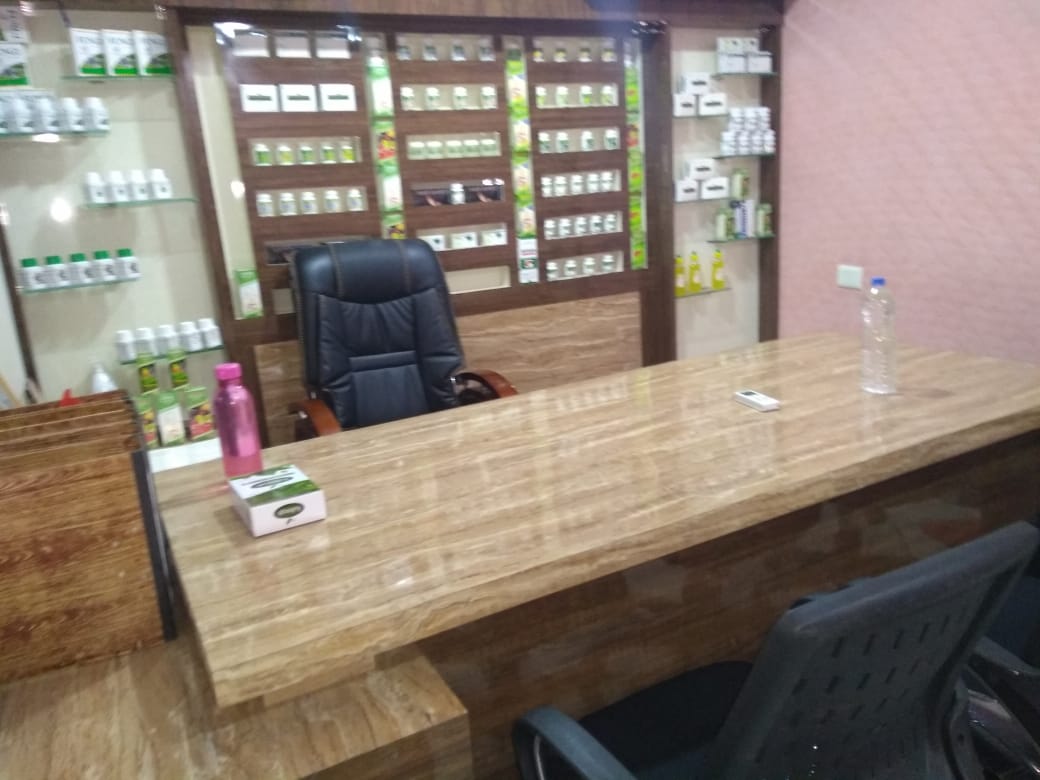 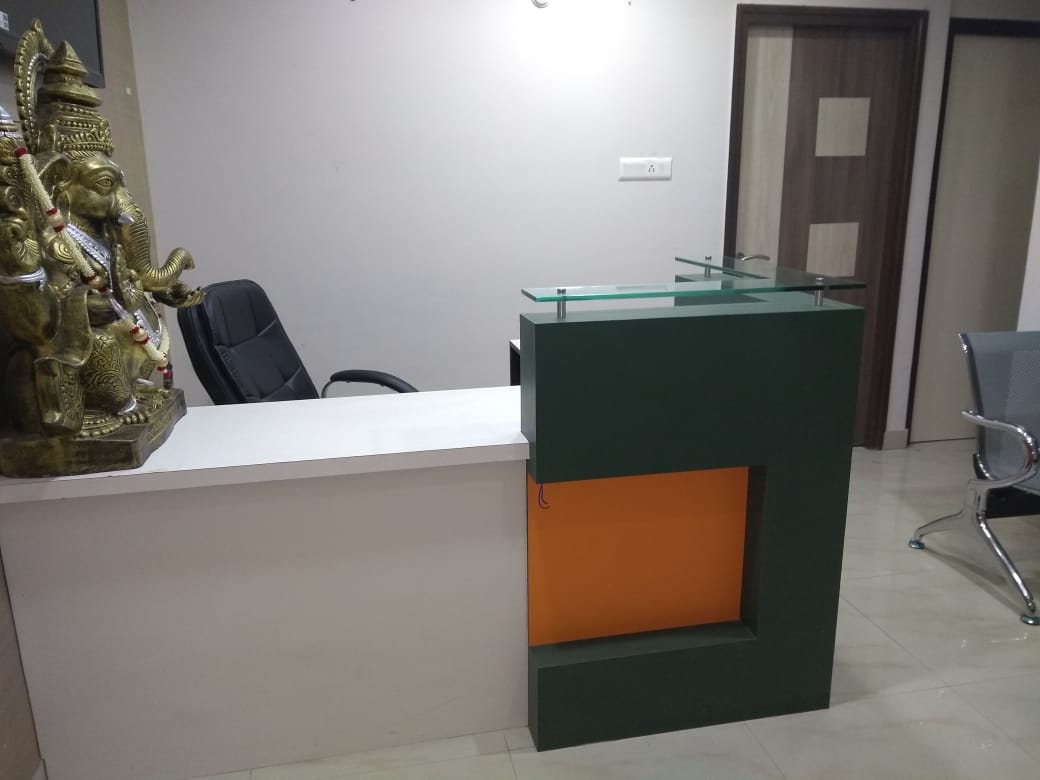 Santosh Chamber, City Centre-II, Block-B, Room No. 404
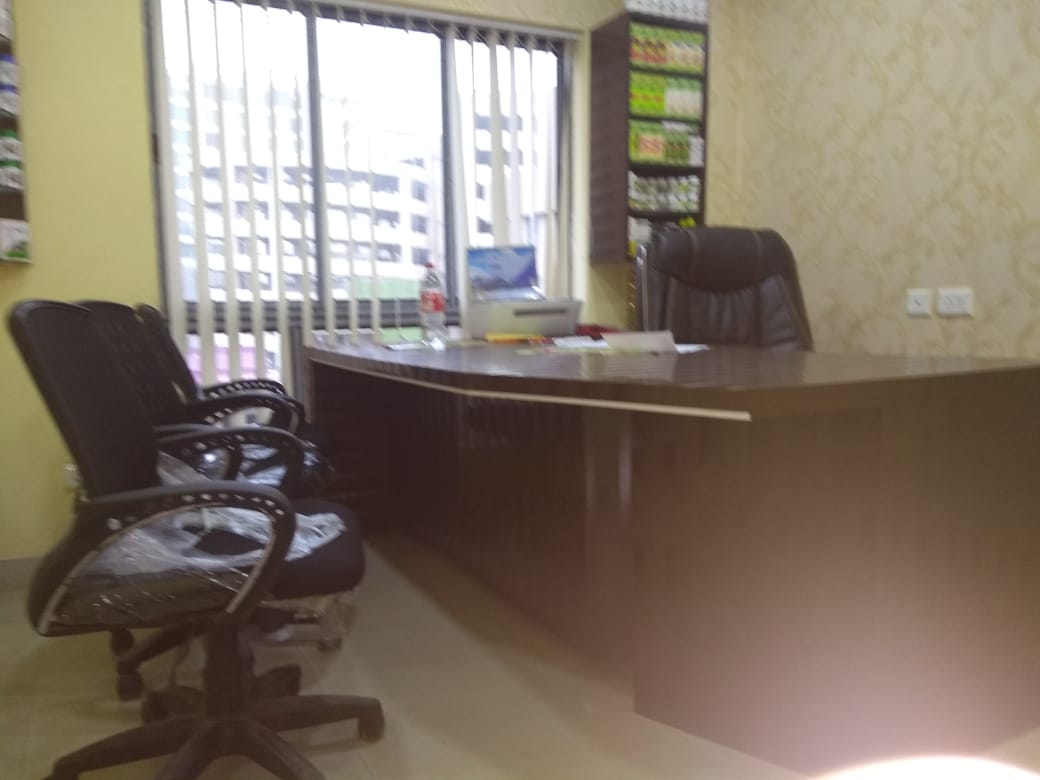 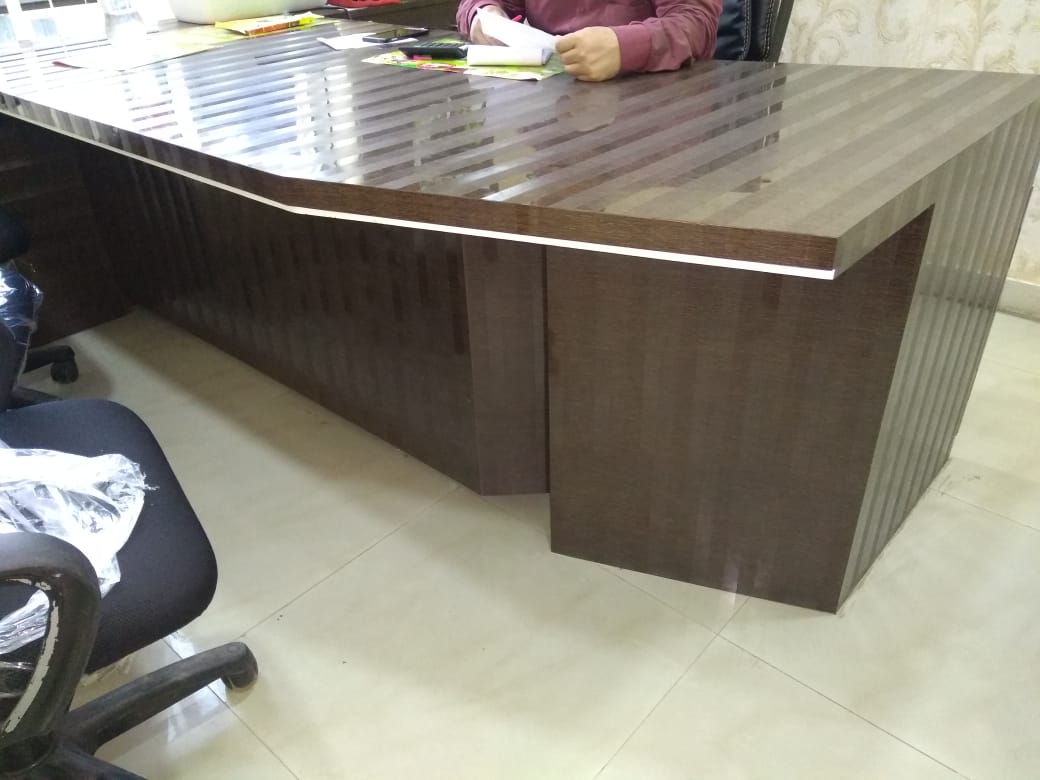 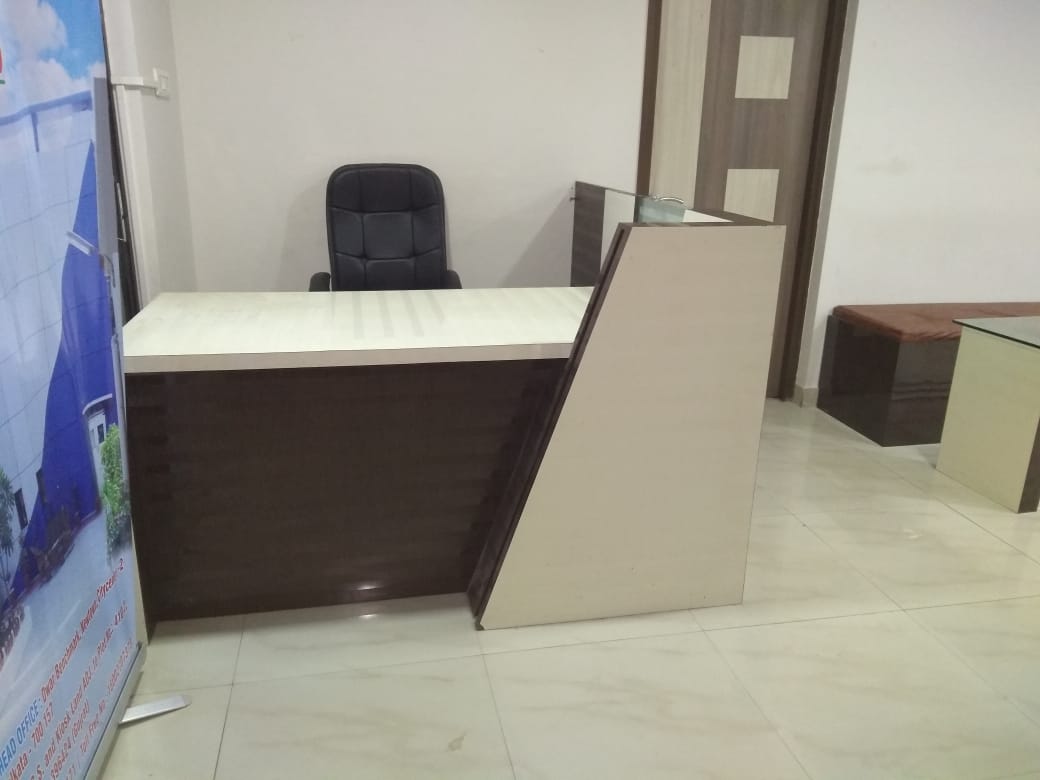 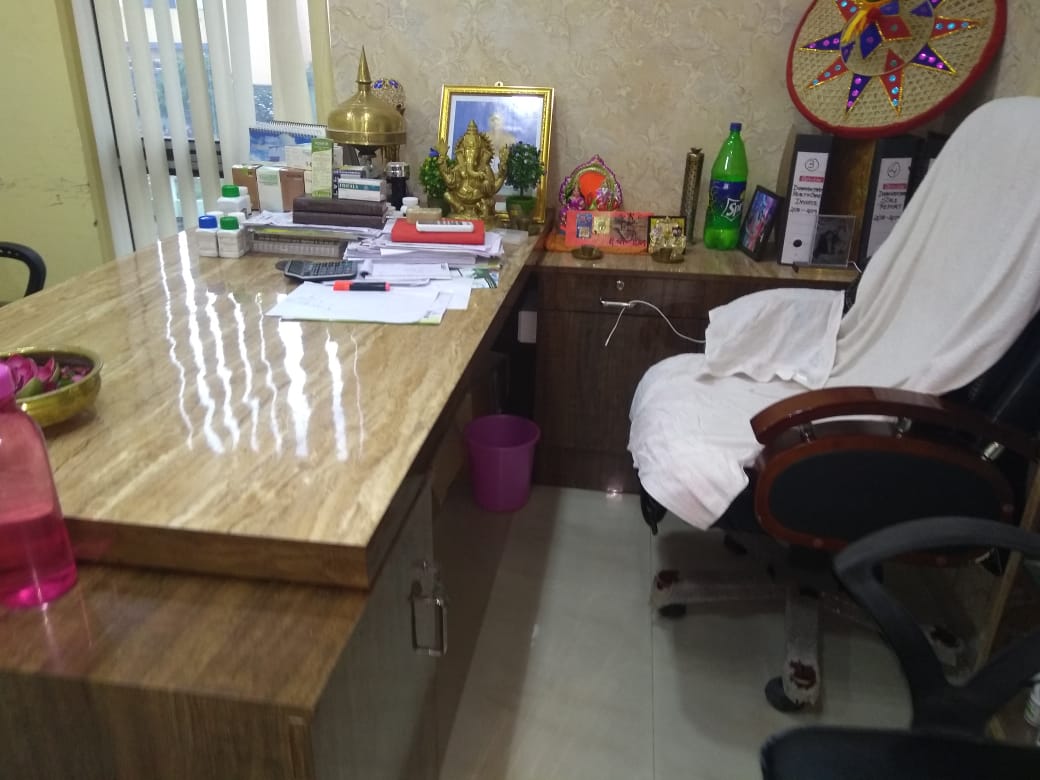 Santosh Chamber, City Centre-II, Block-B, Room No. 404
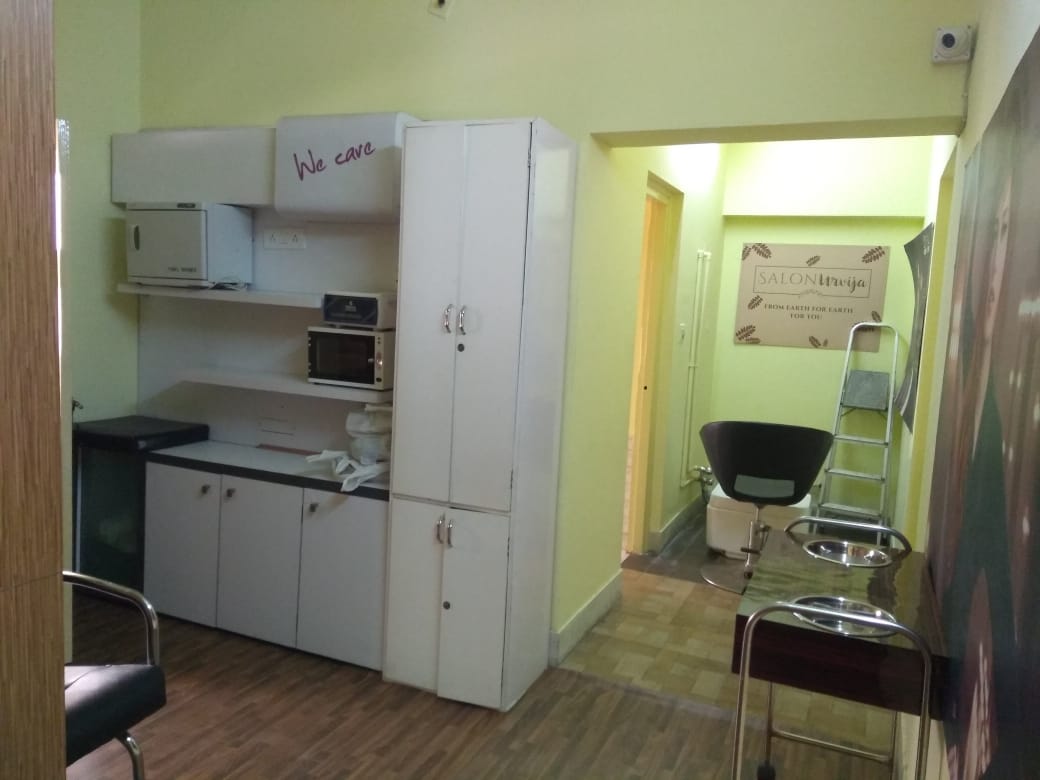 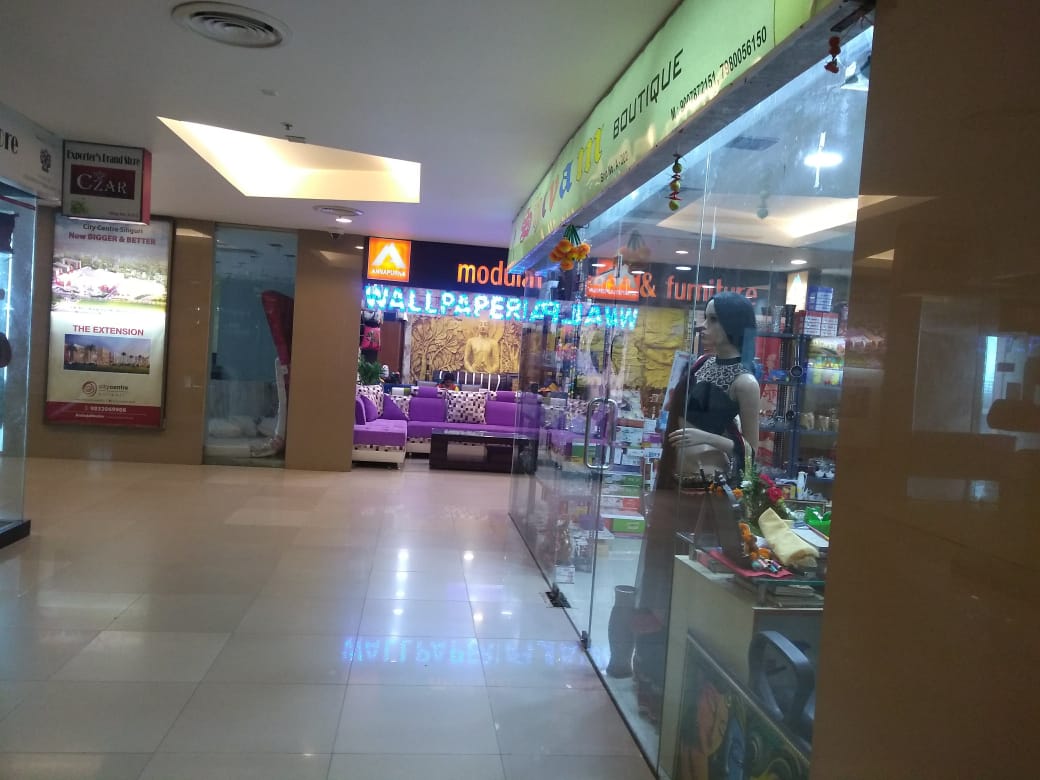 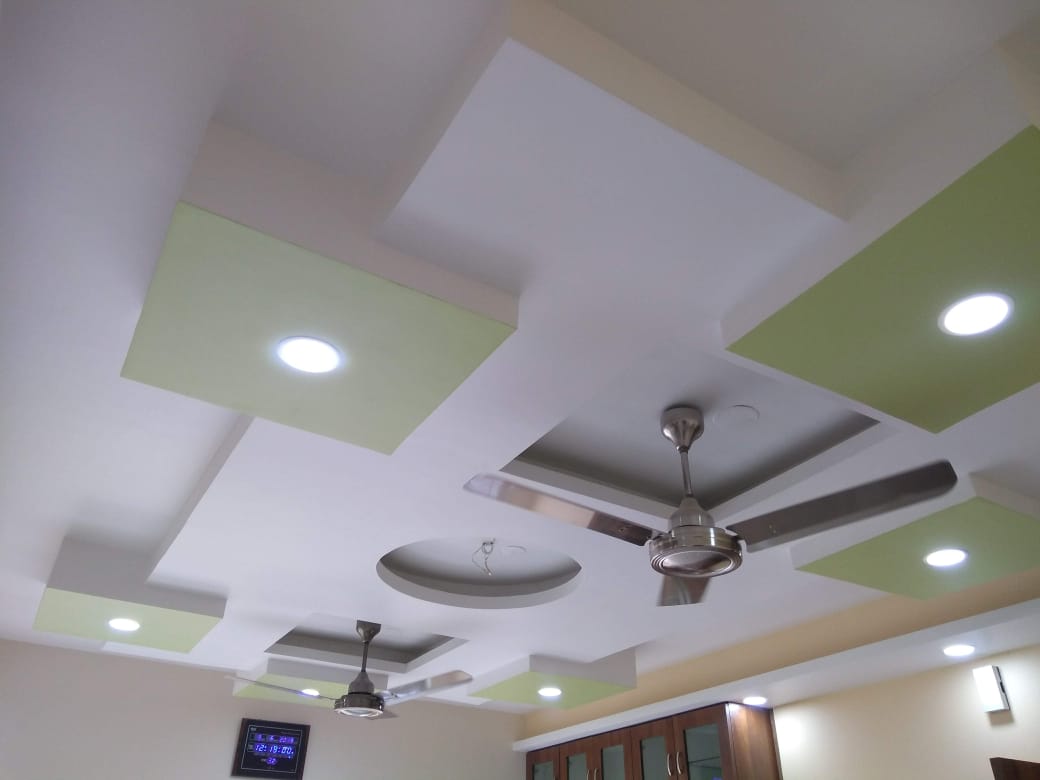 SALON  DESIGN
SALON URVIJA
@
BD-85, Salt Lake City
Salon Urvija, BD 85, Salt Lake City
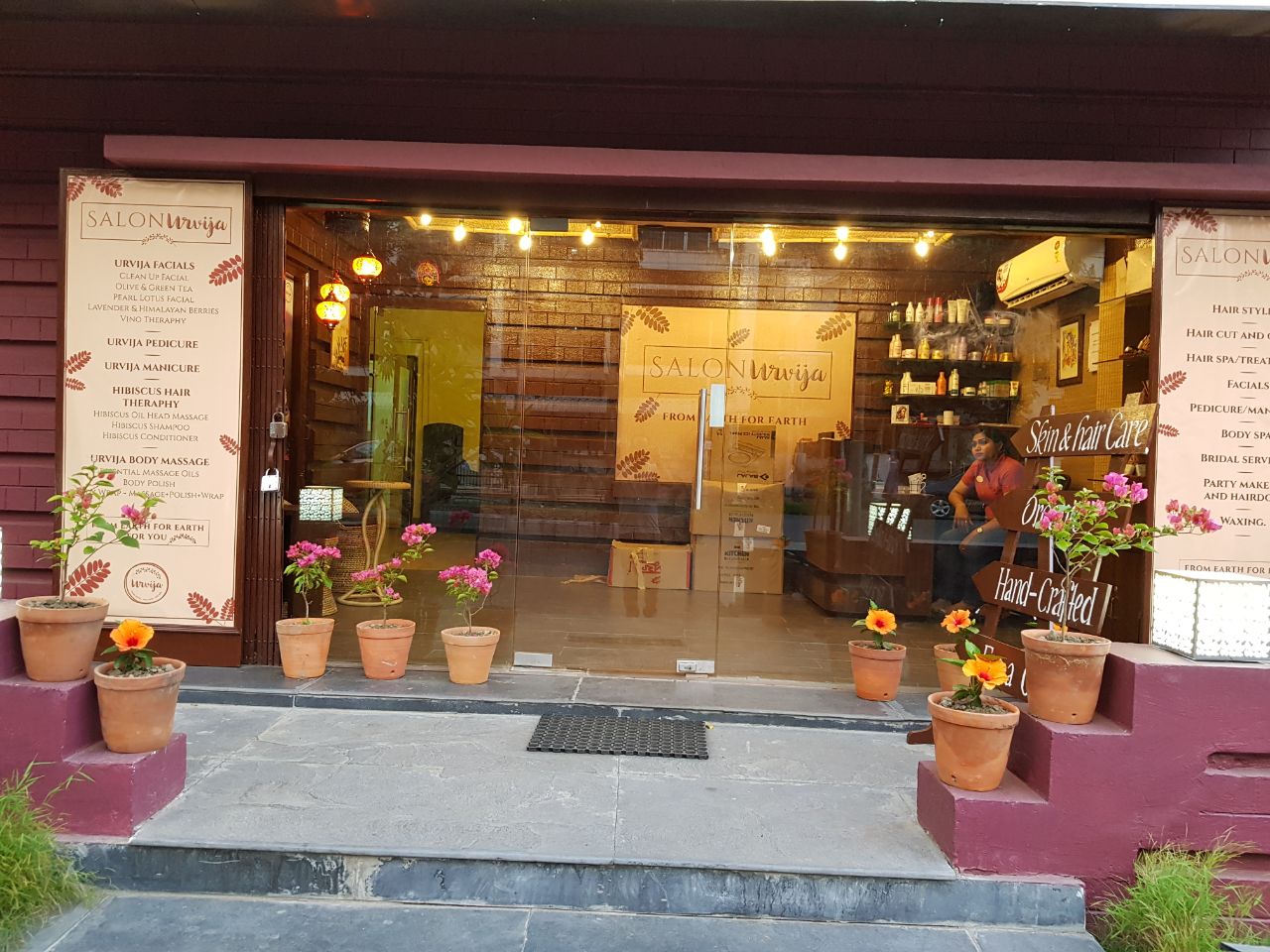 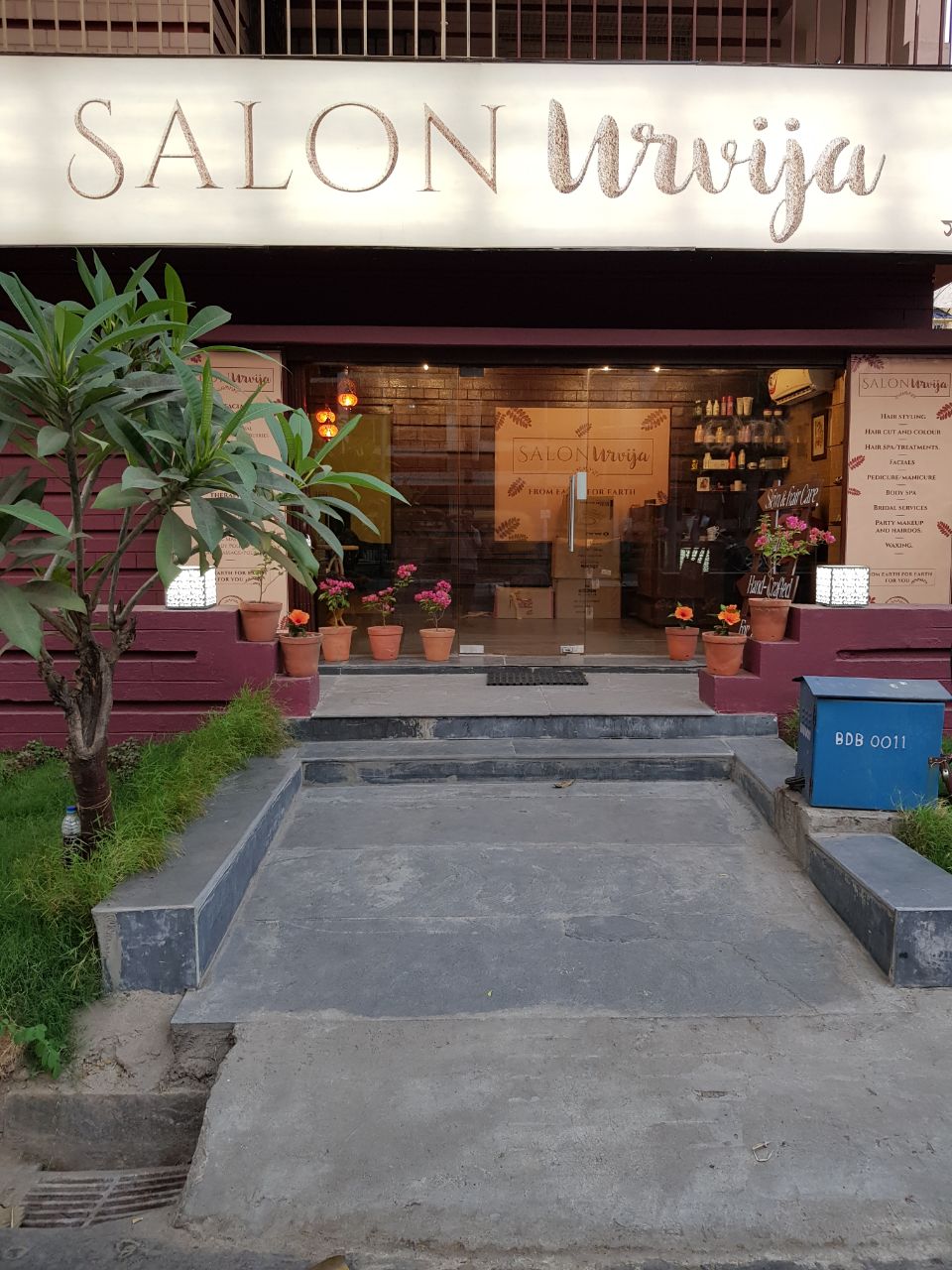 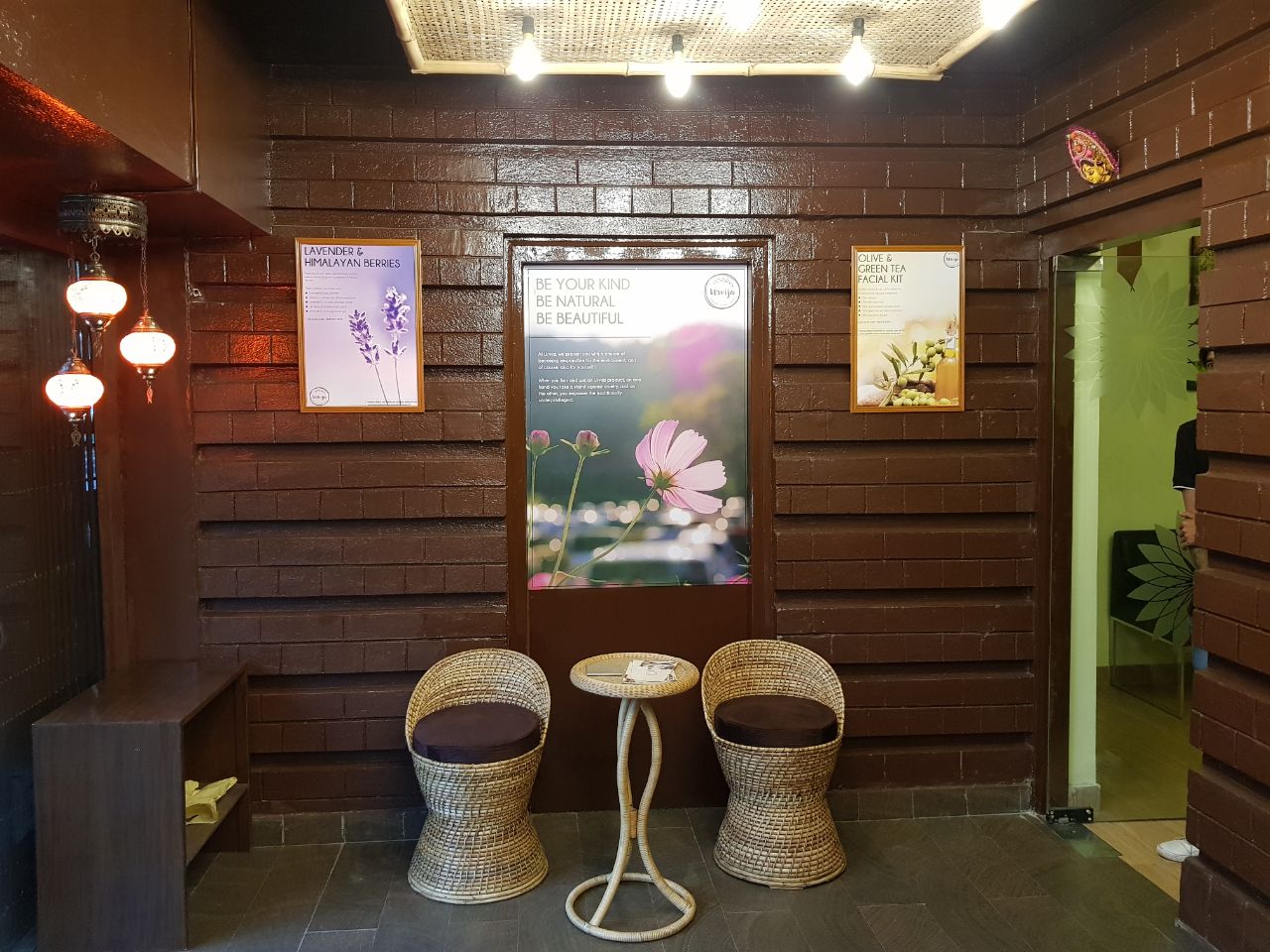 Salon Urvija, BD 85, Salt Lake City
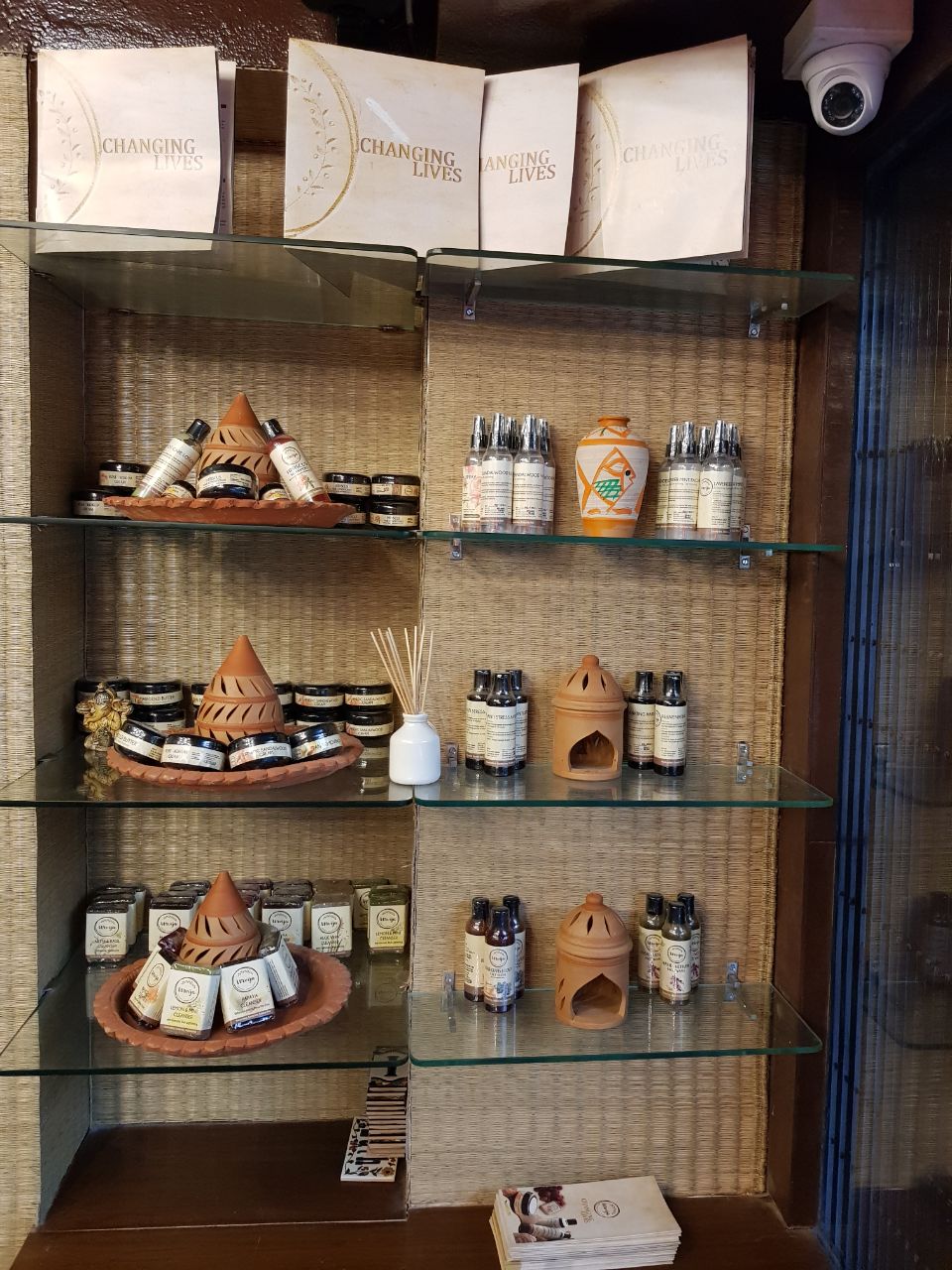 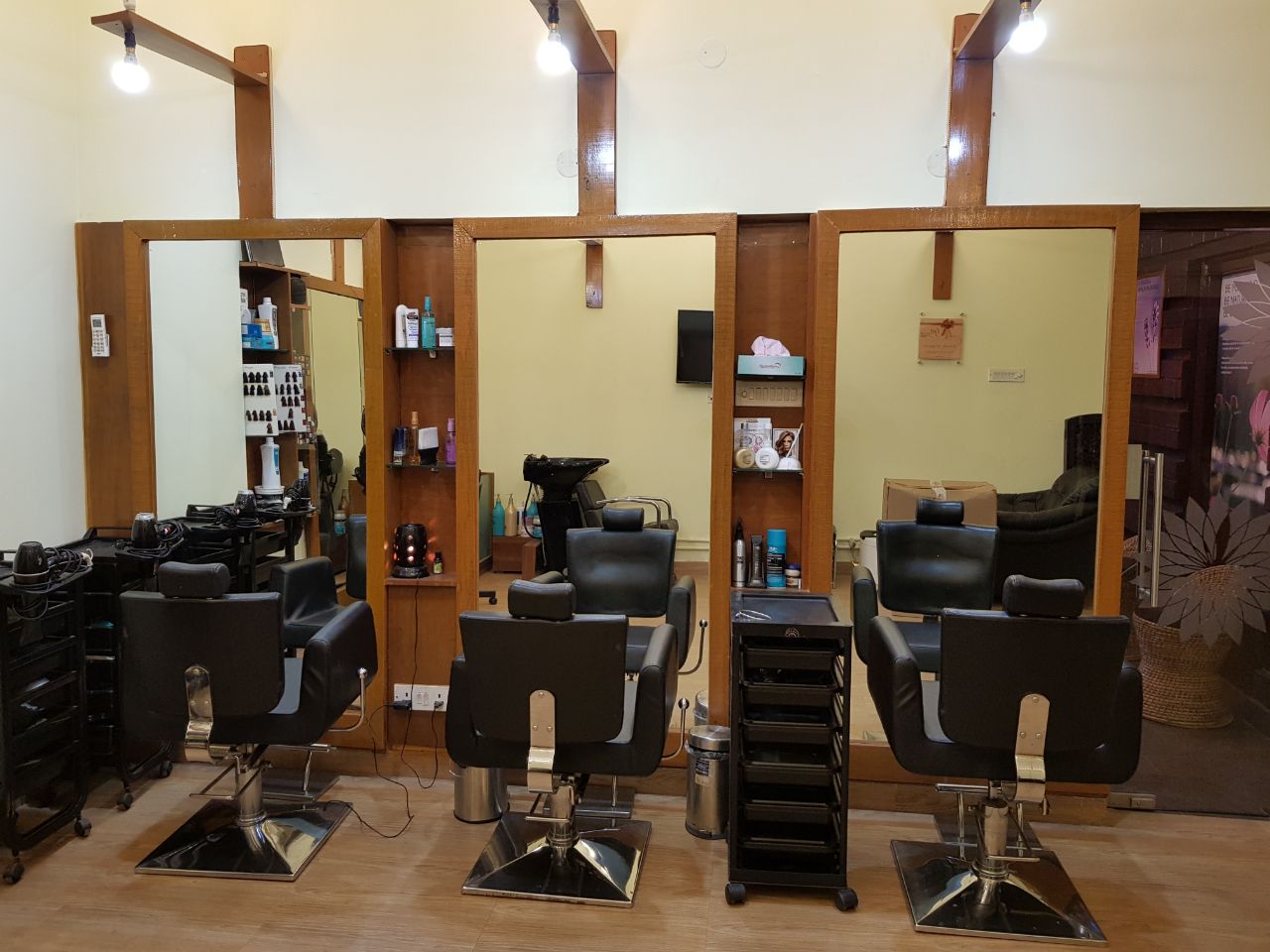 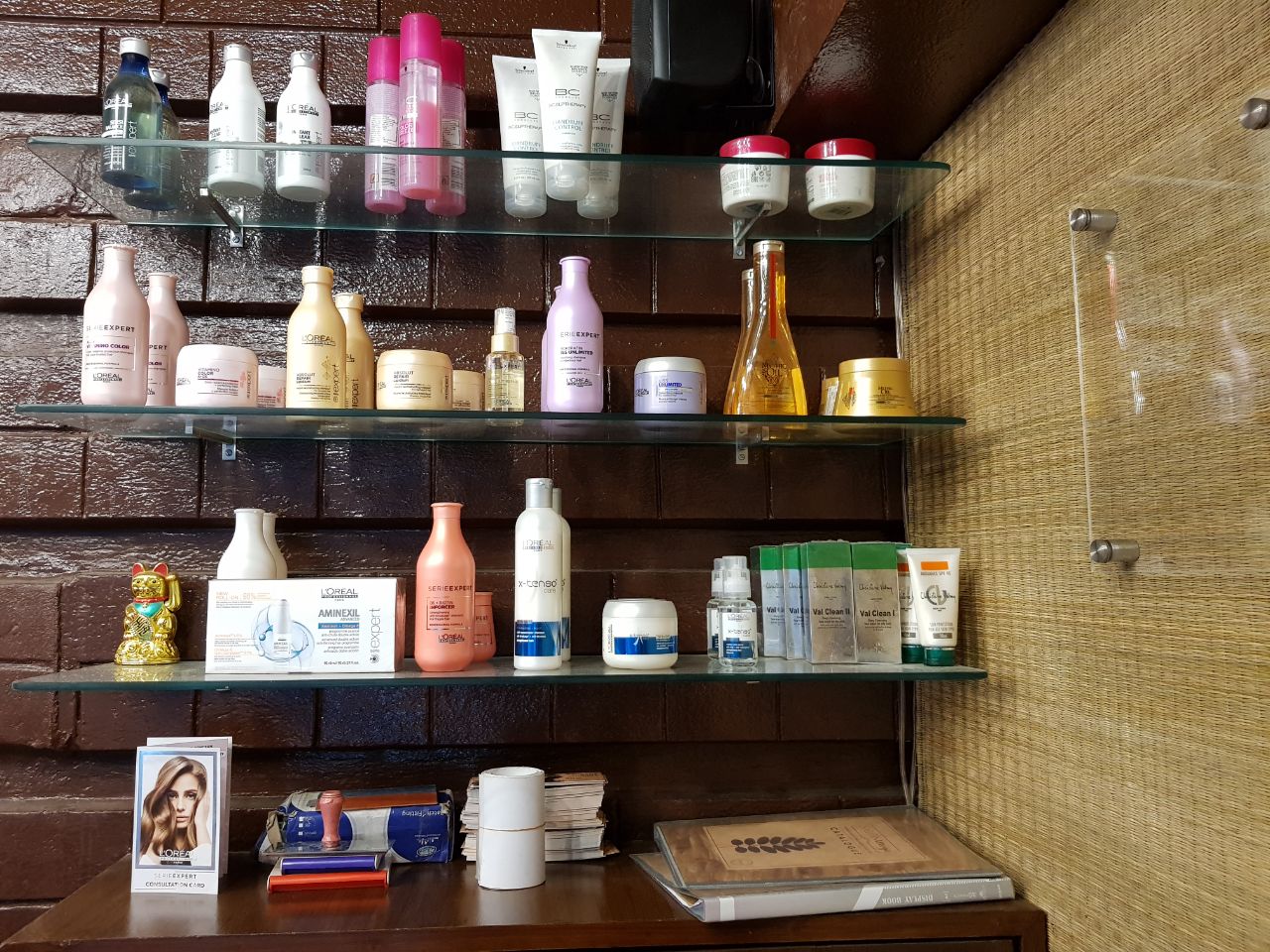 Salon Urvija, BD 85, Salt Lake City
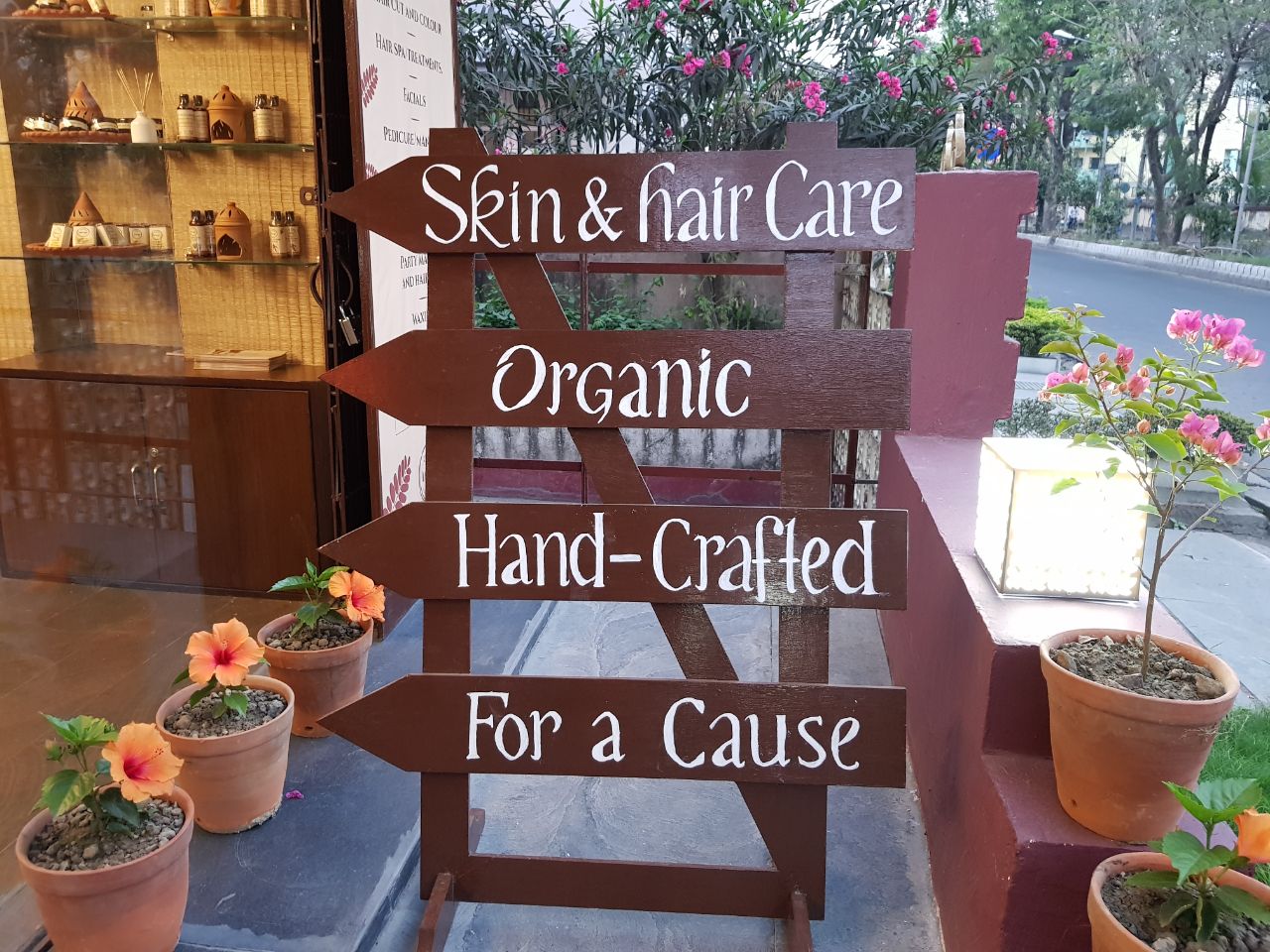 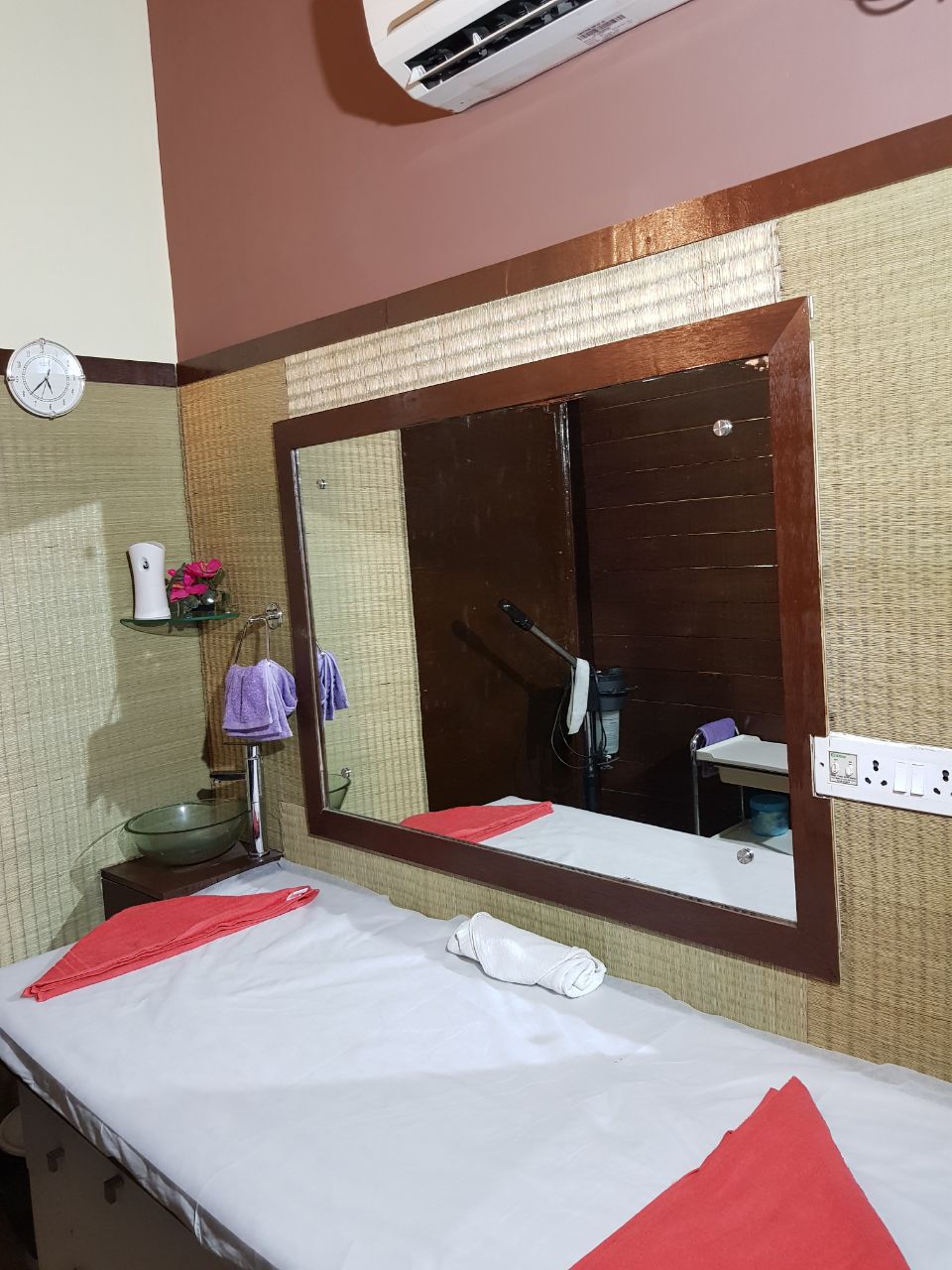 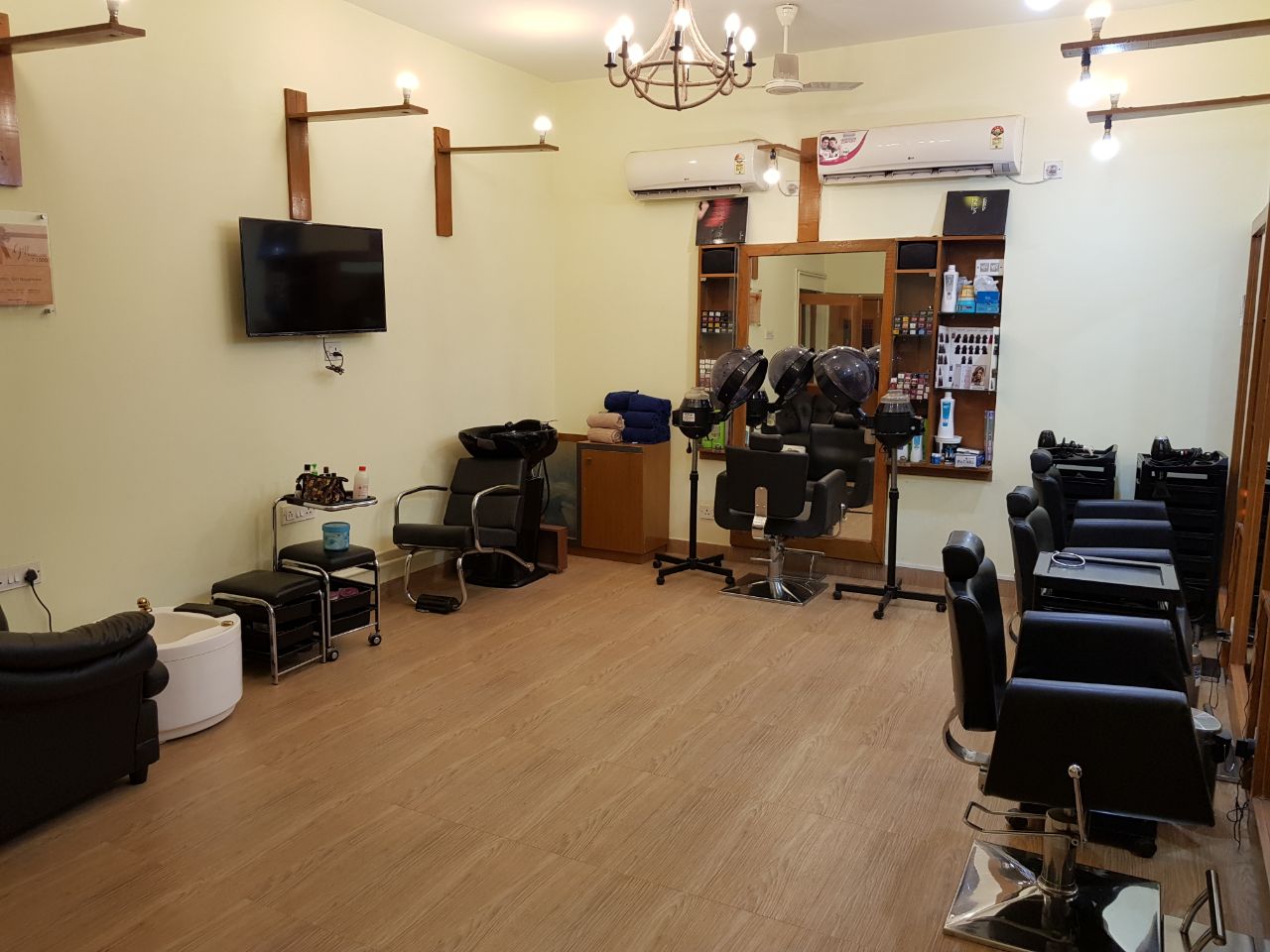 Salon Urvija, BD 85, Salt Lake City
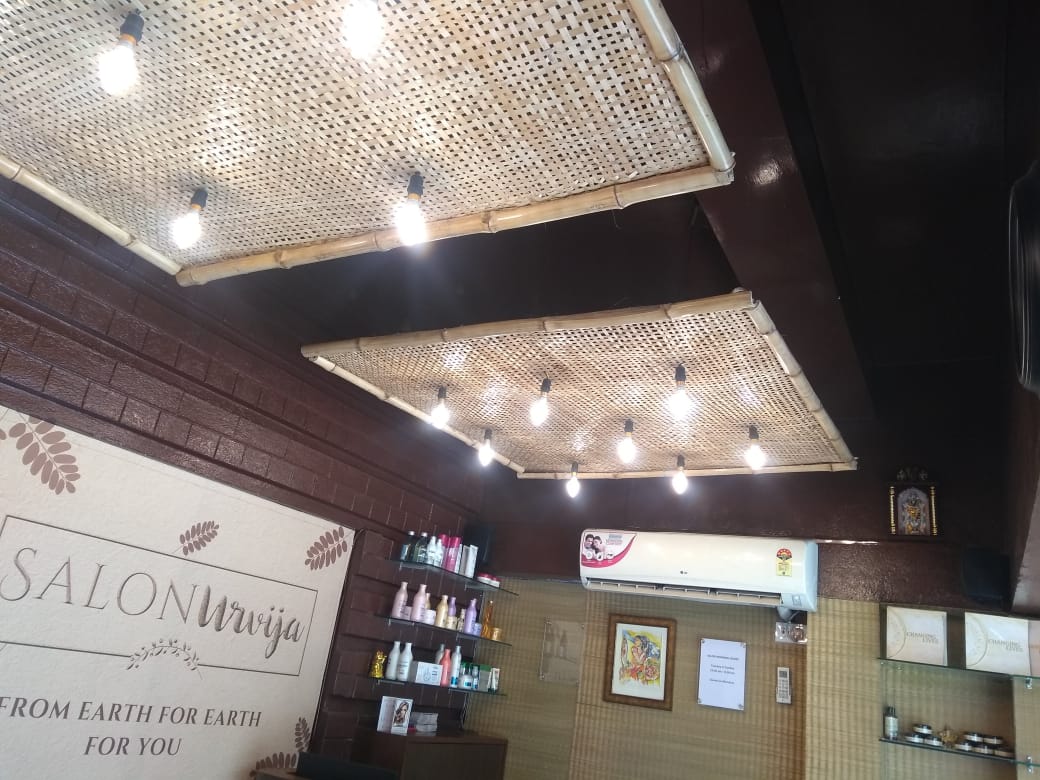 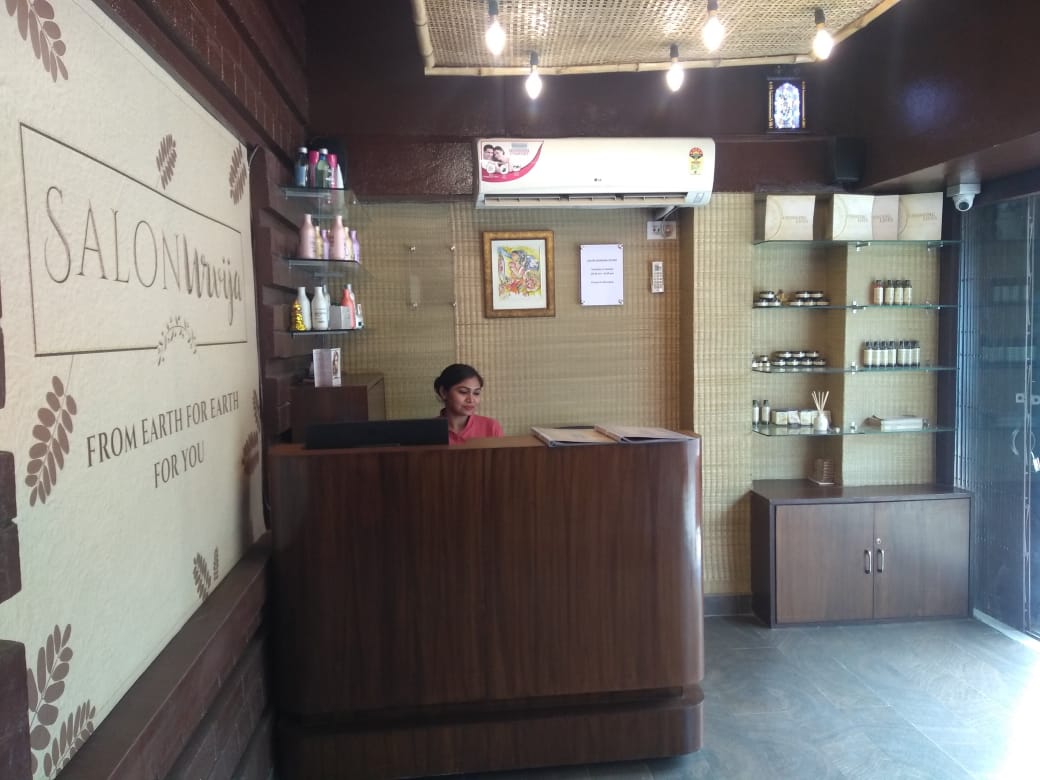 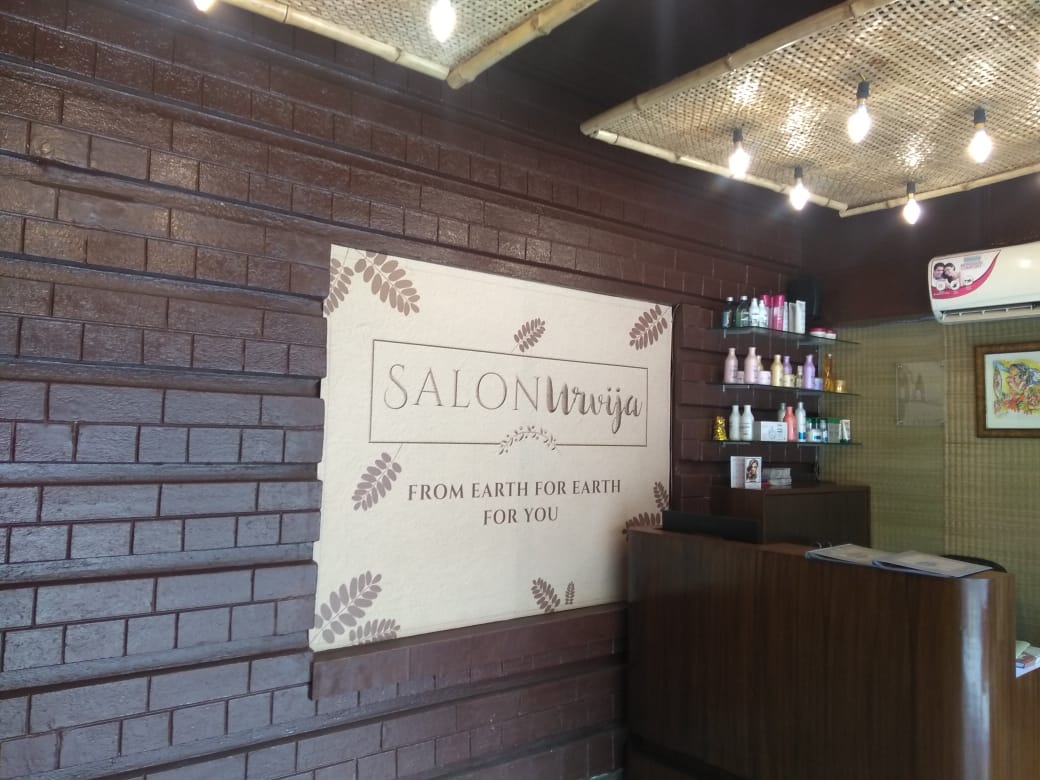 Salon Urvija, BD 85, Salt Lake City
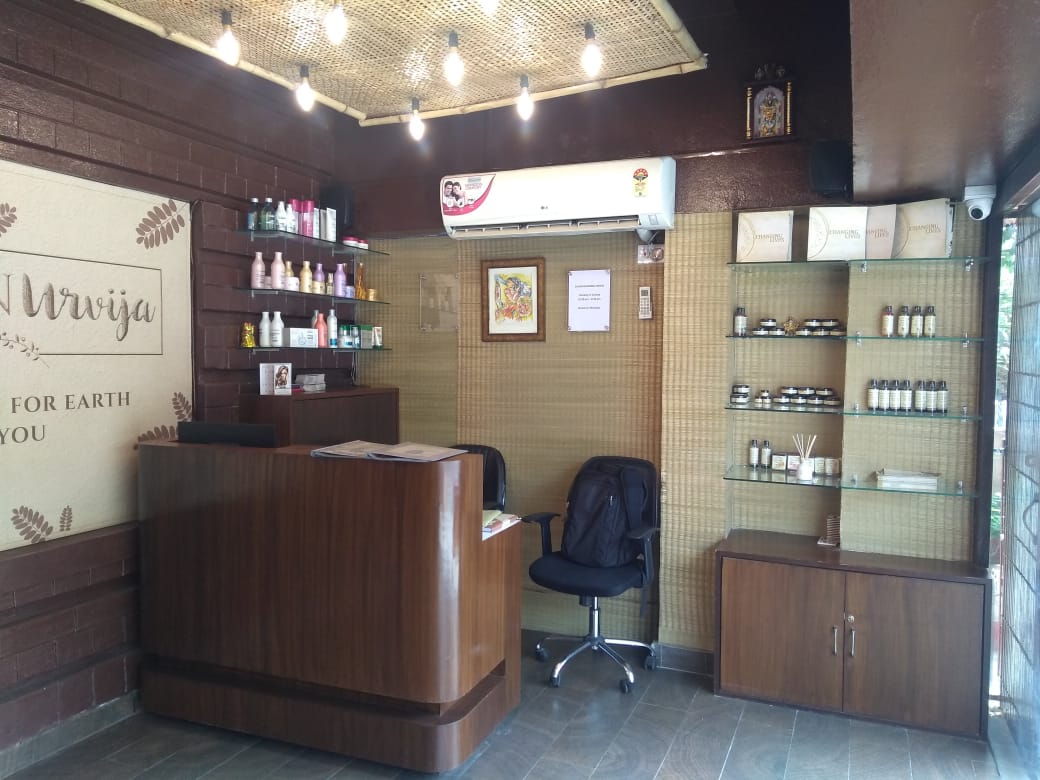 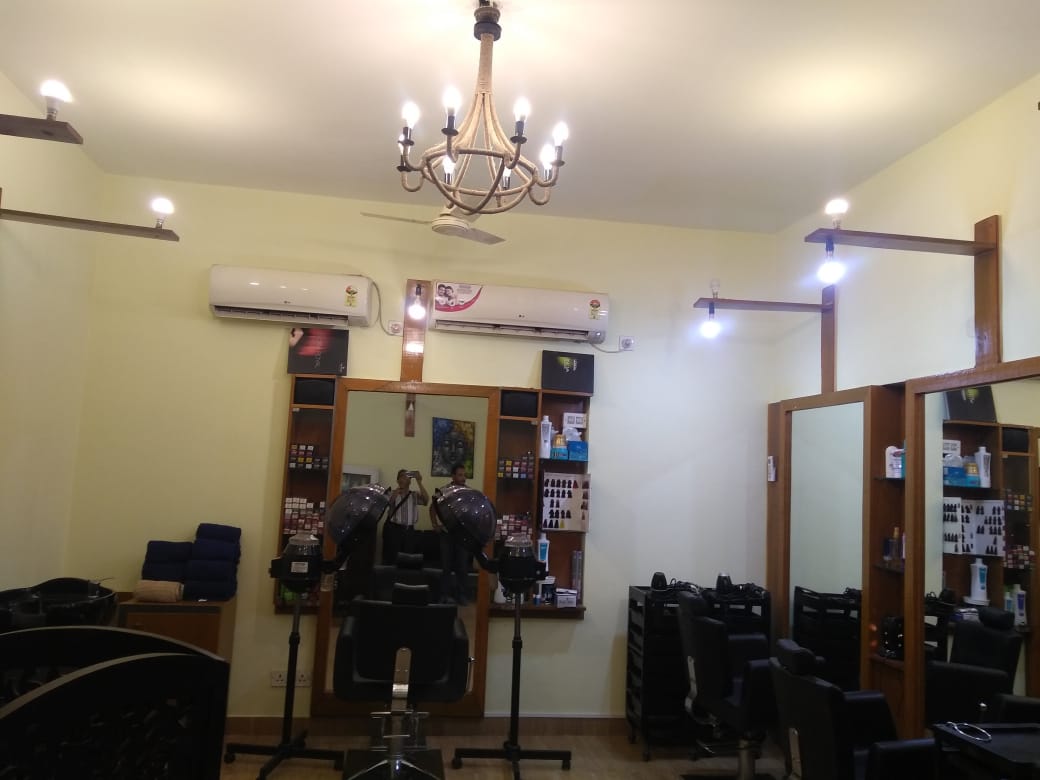 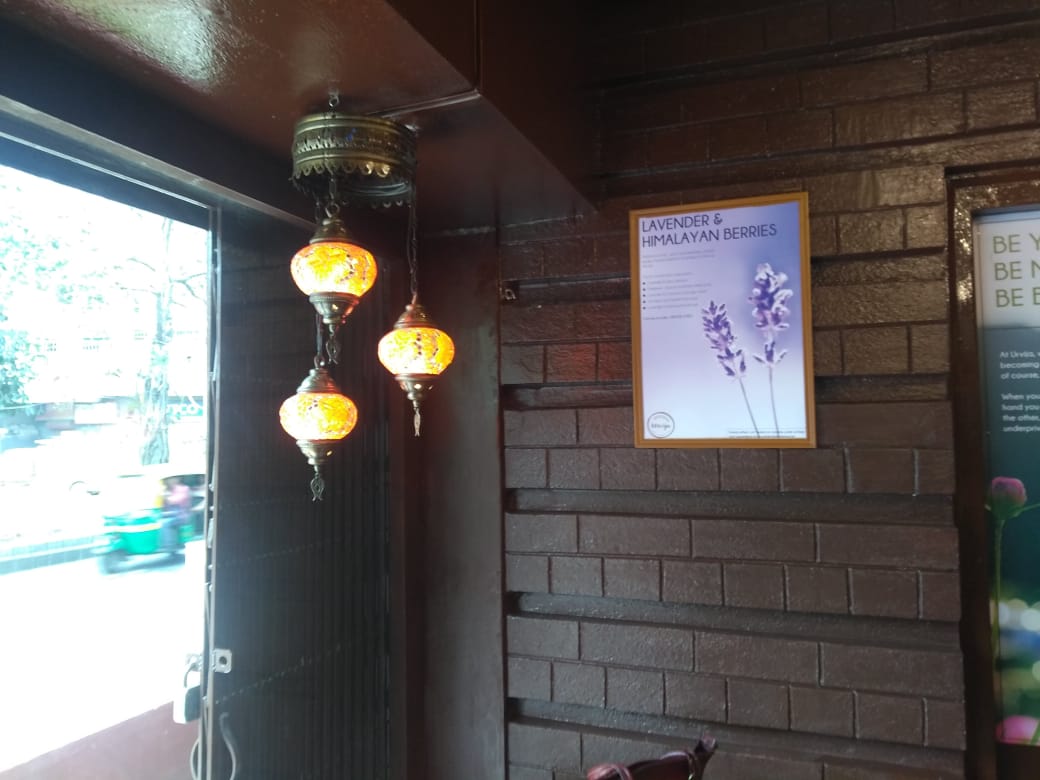 RESIDENCE  DESIGN
GREEN VIEW
@
New Town, Rajarhat
Green View, (Residence) at New Town, Rajarhat
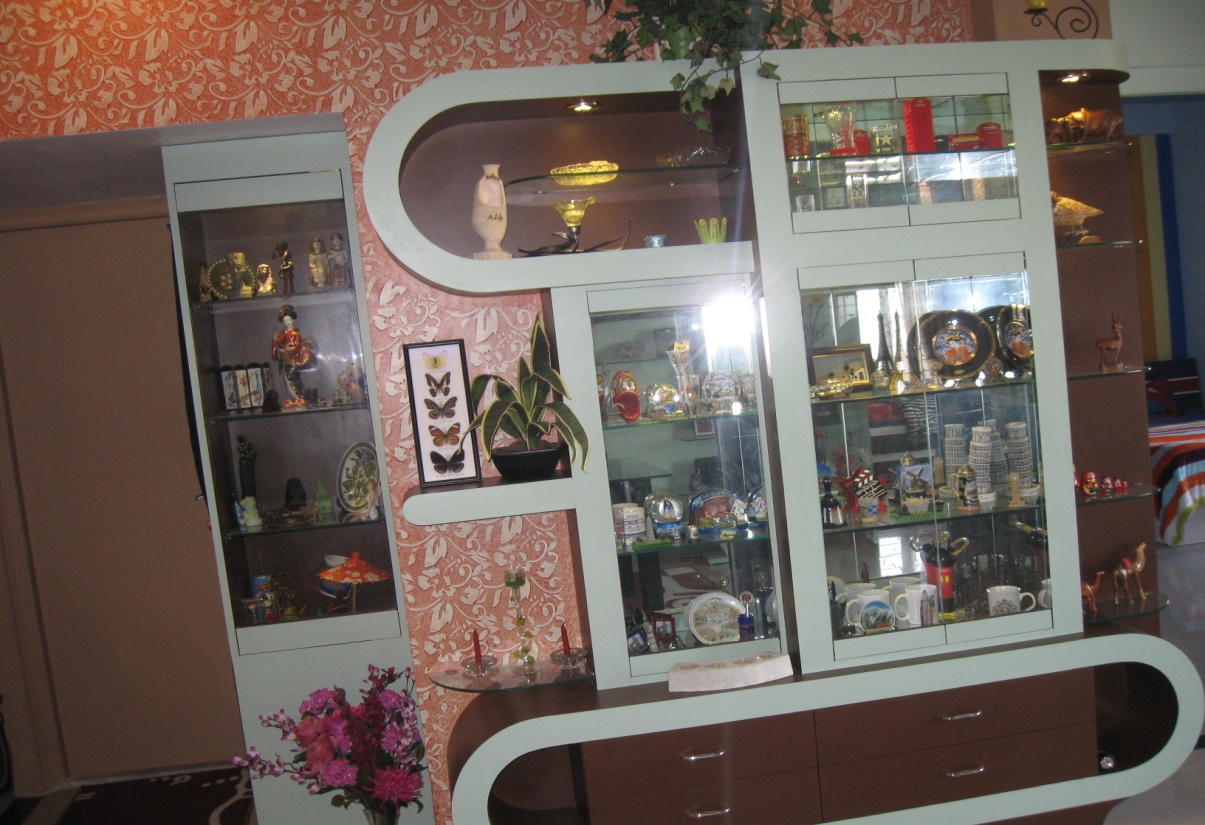 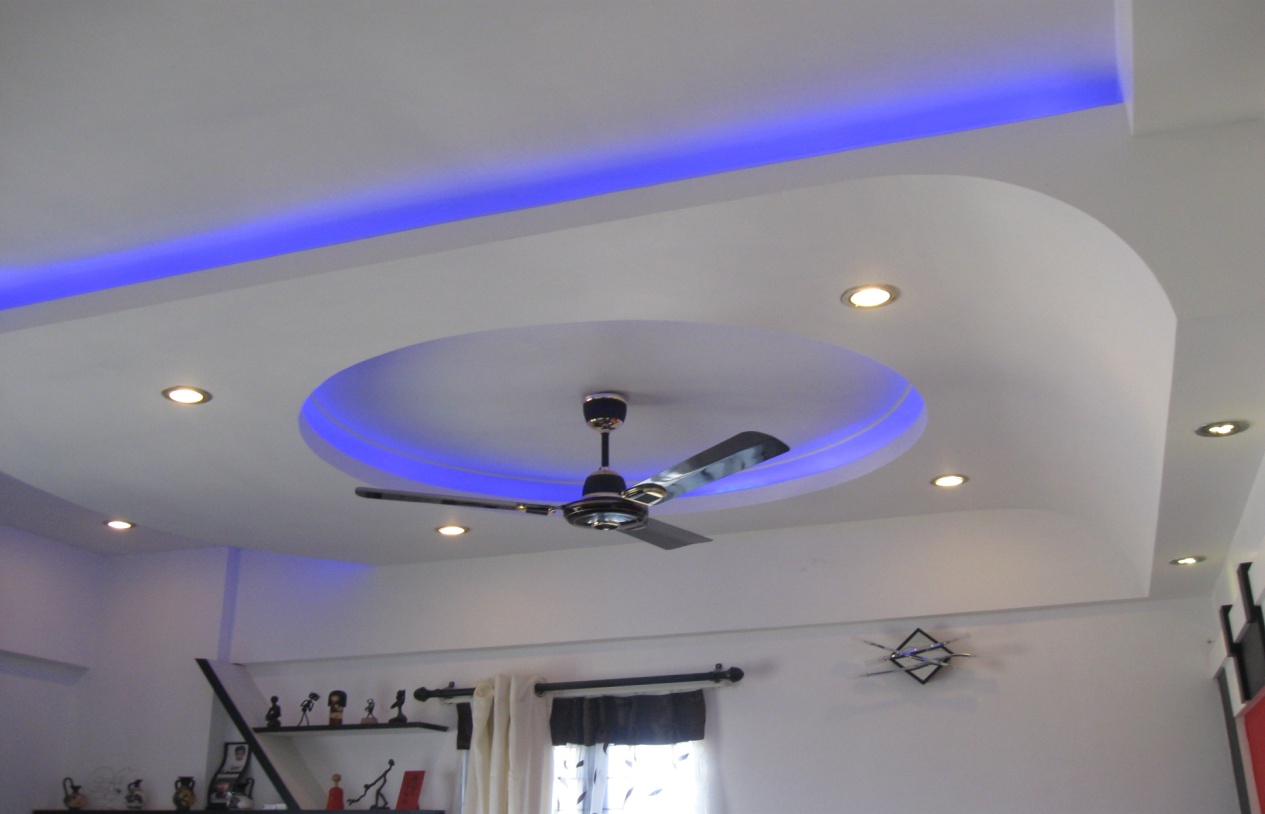 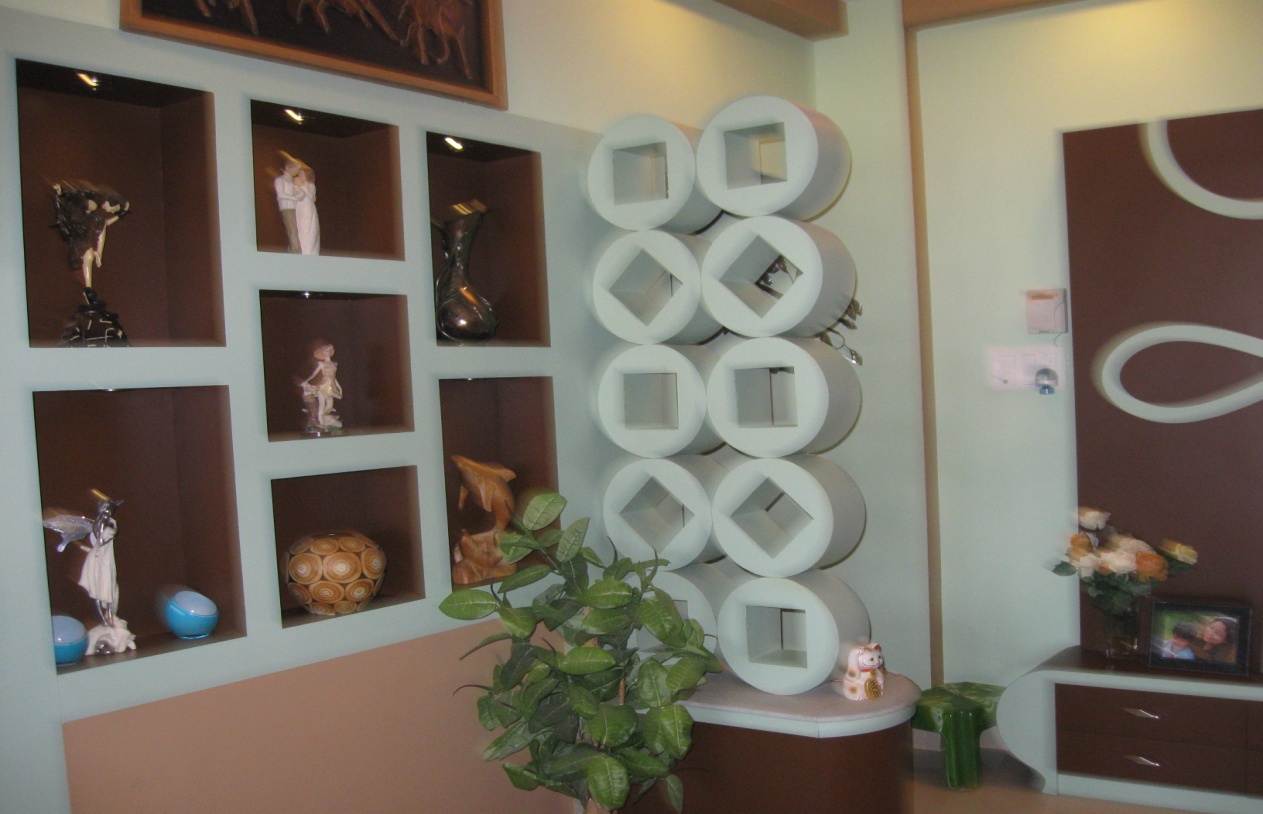 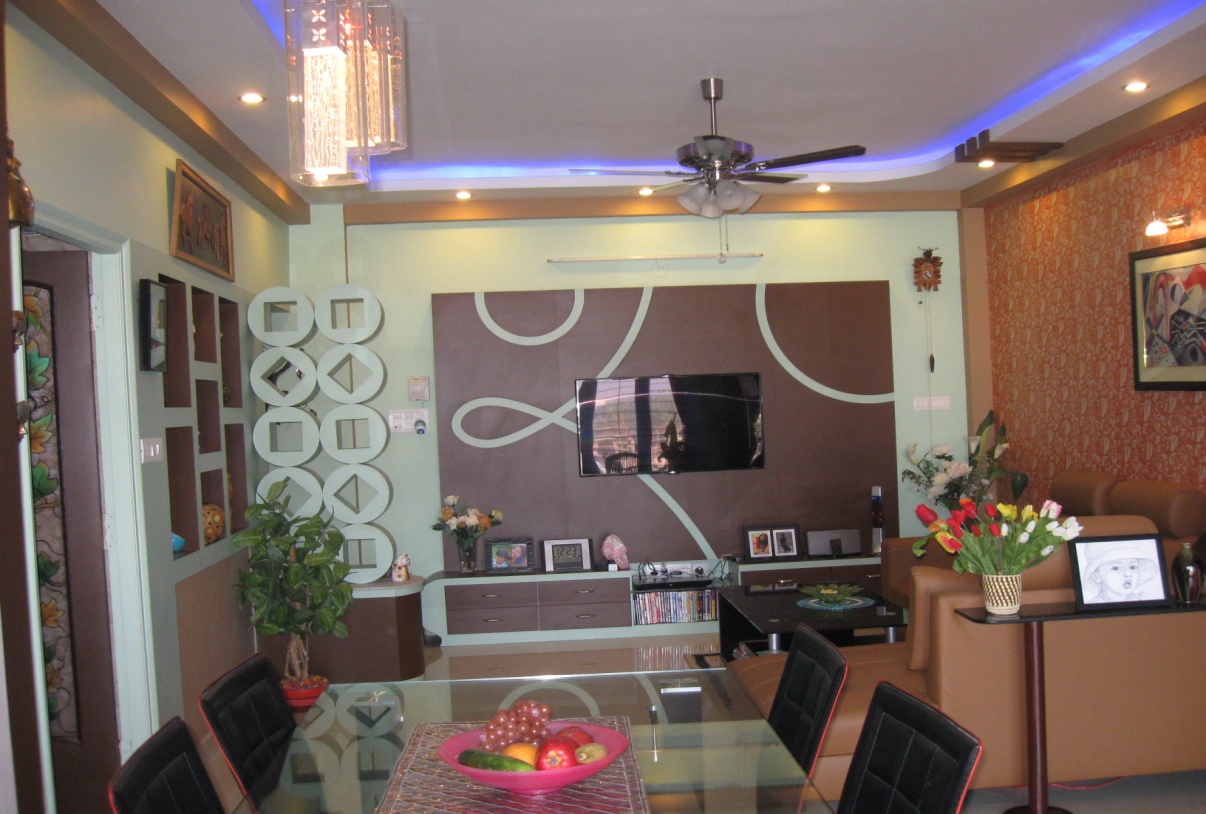 Green View, (Residence) at New Town, Rajarhat
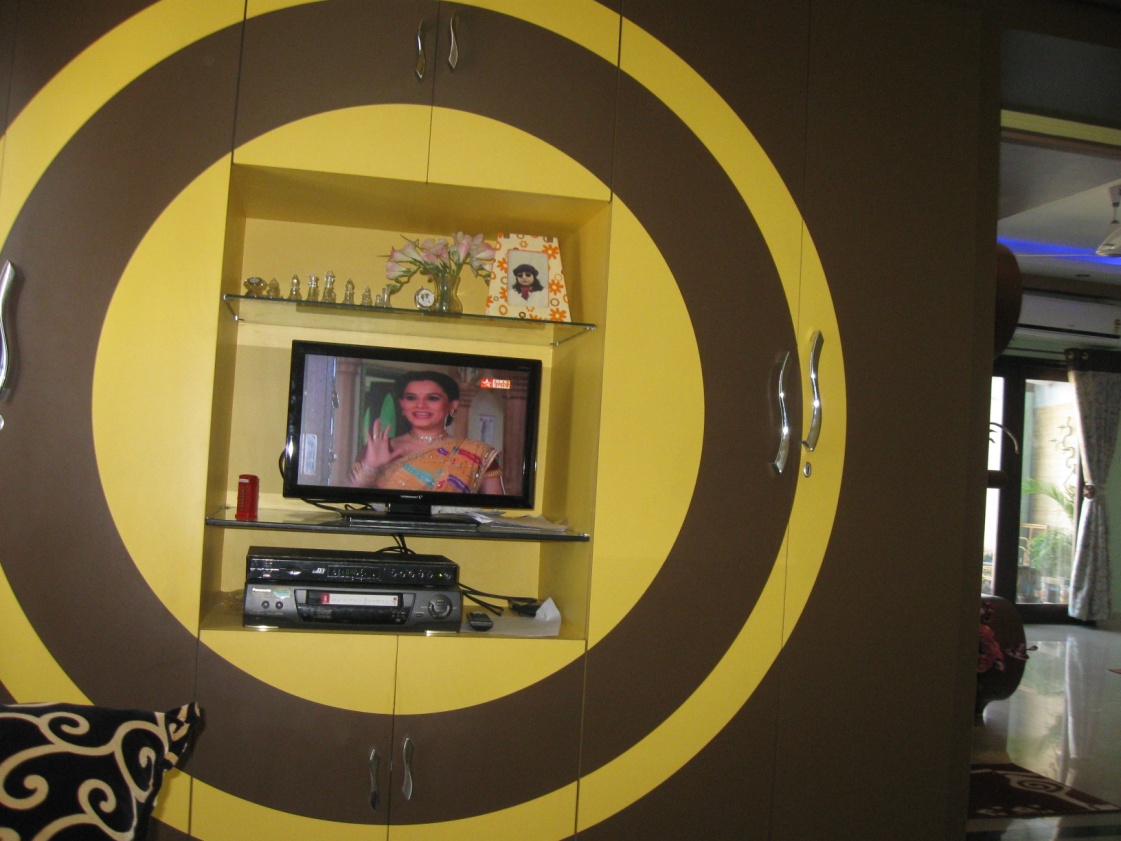 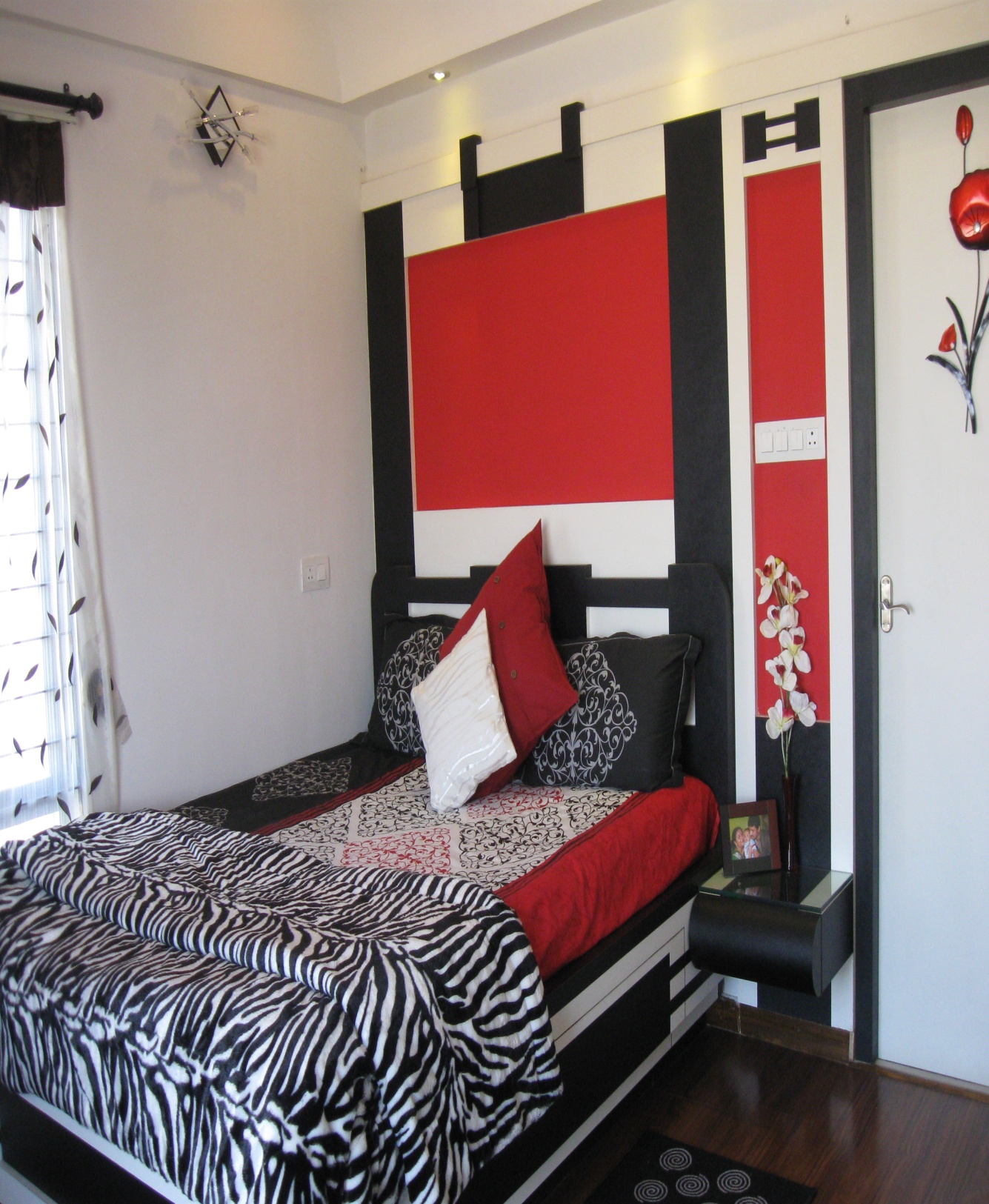 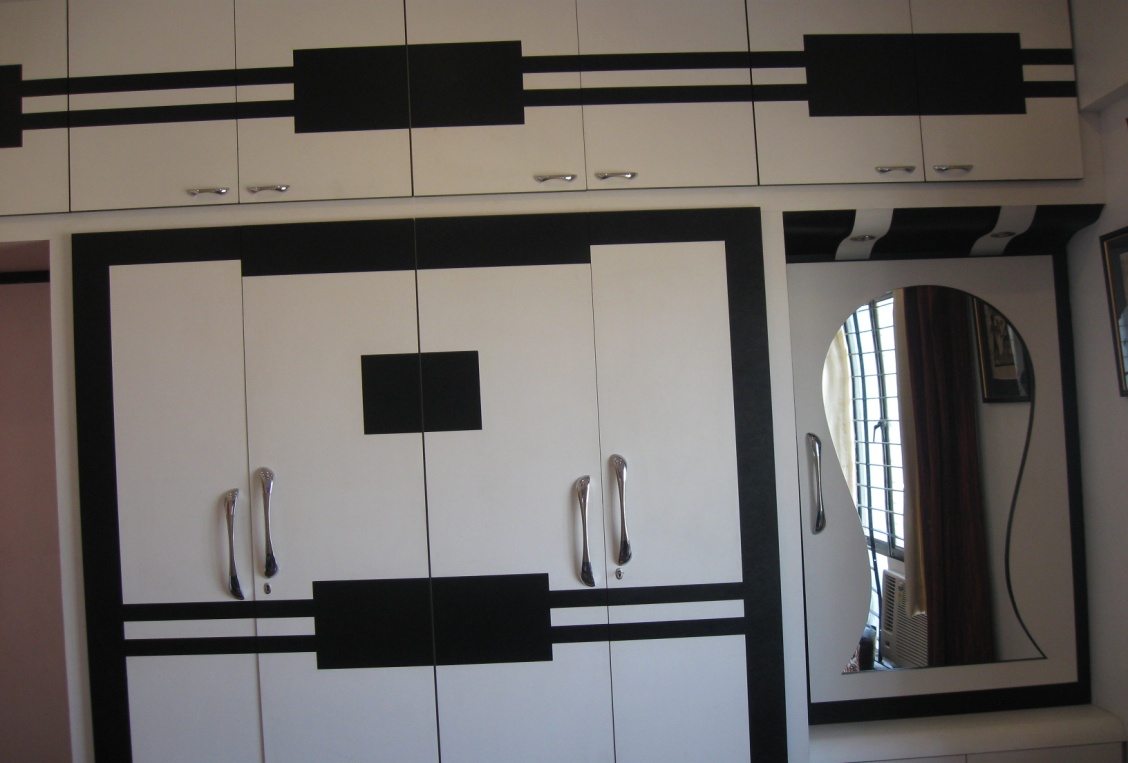 Green View, (Residence) at New Town, Rajarhat
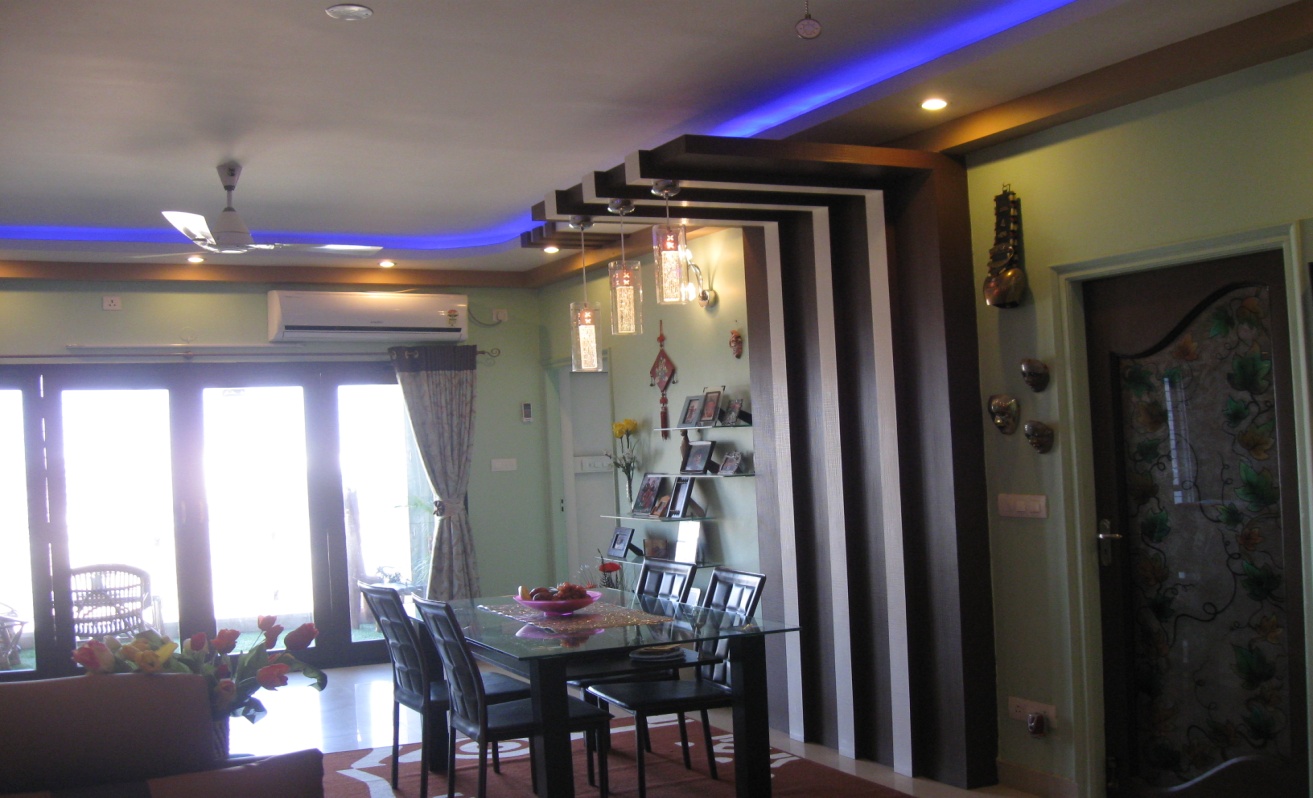 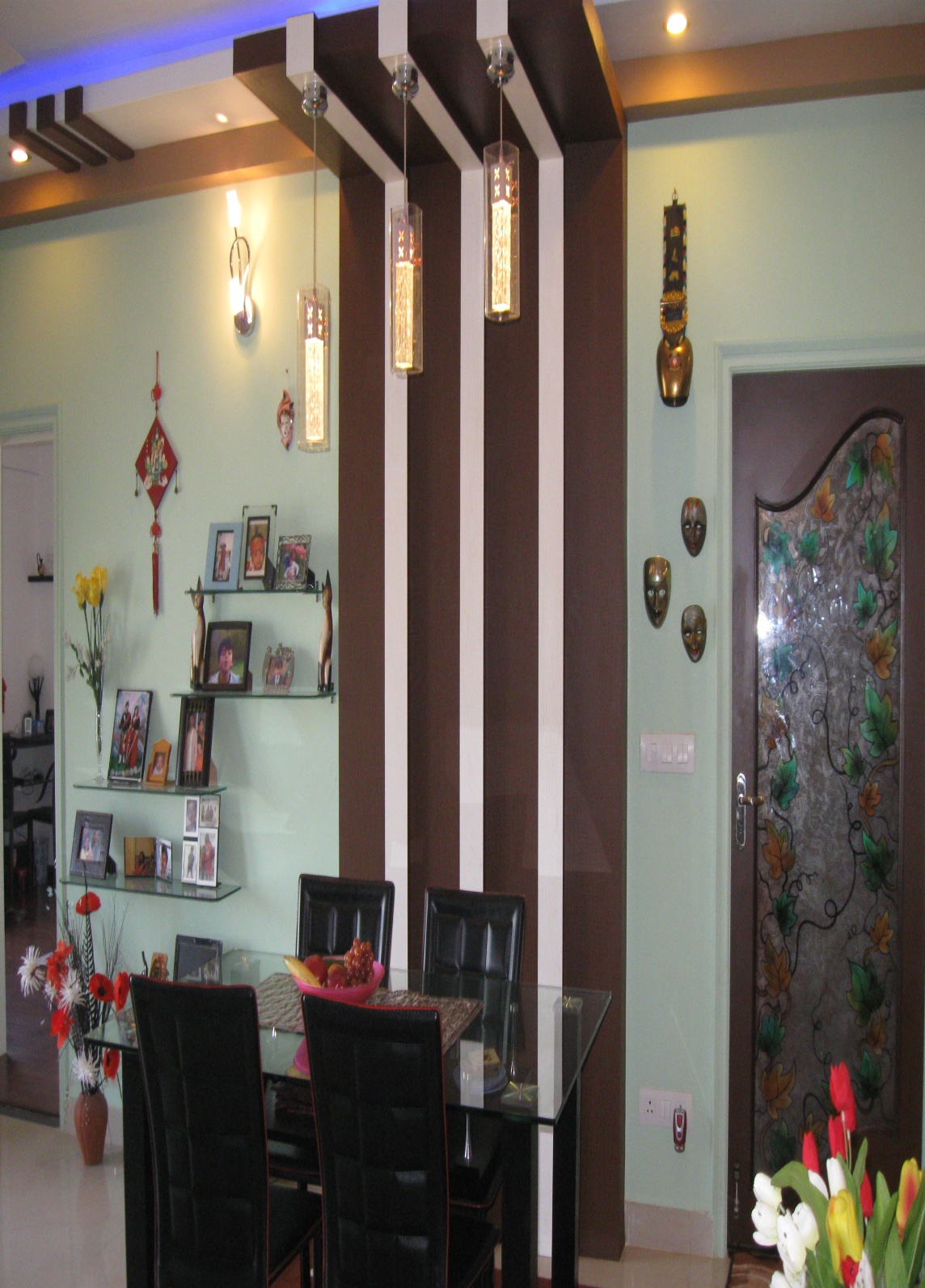 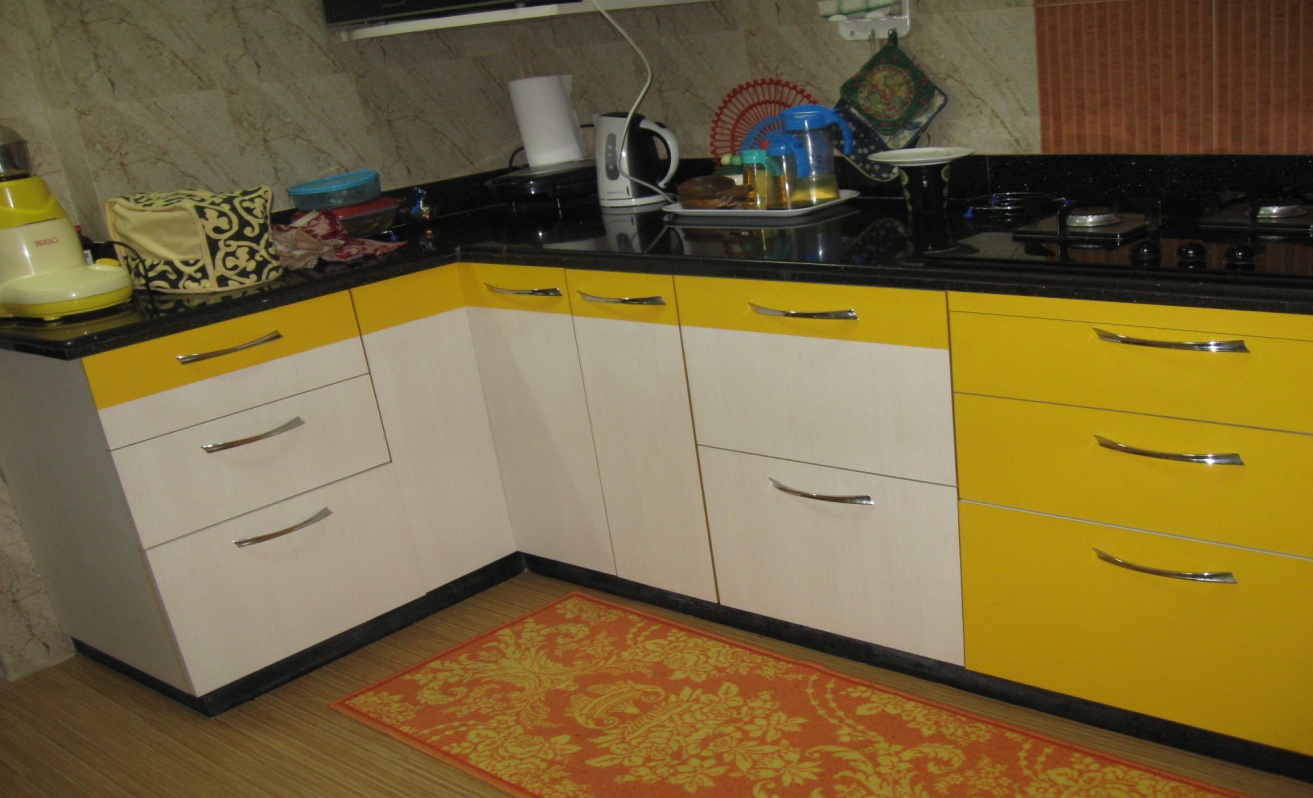 RESIDENCE  DESIGN
Mr. Ukil’s Residence
@
New Town
Ukil,  New Town AL-1, C-25
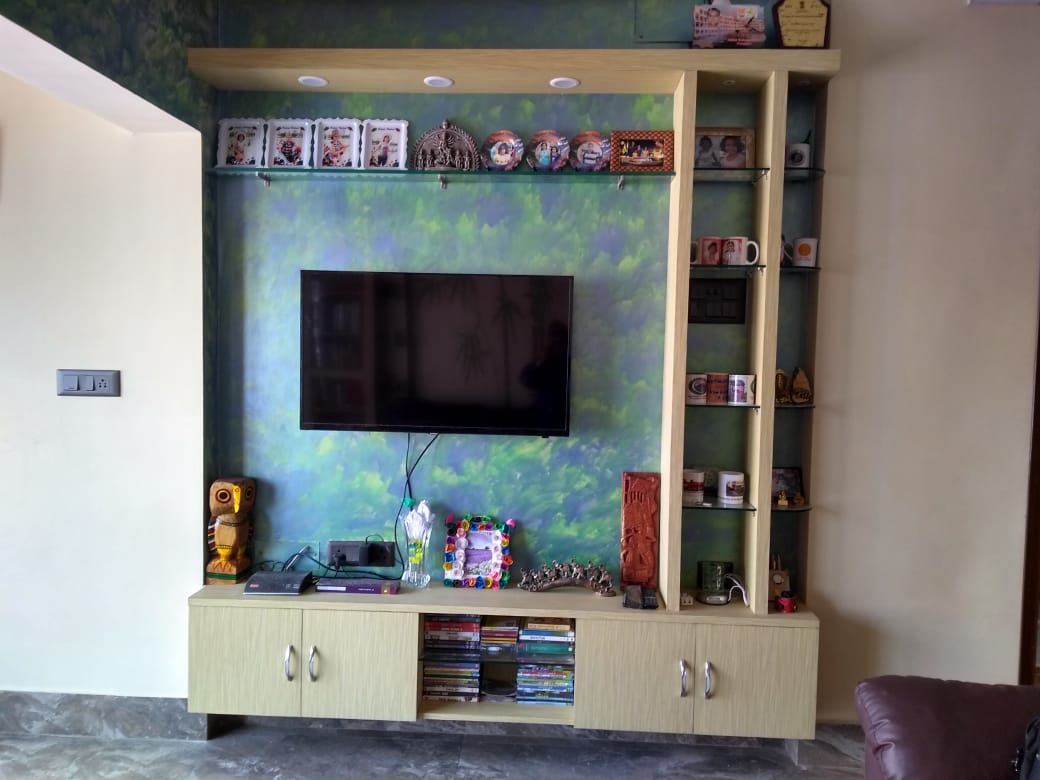 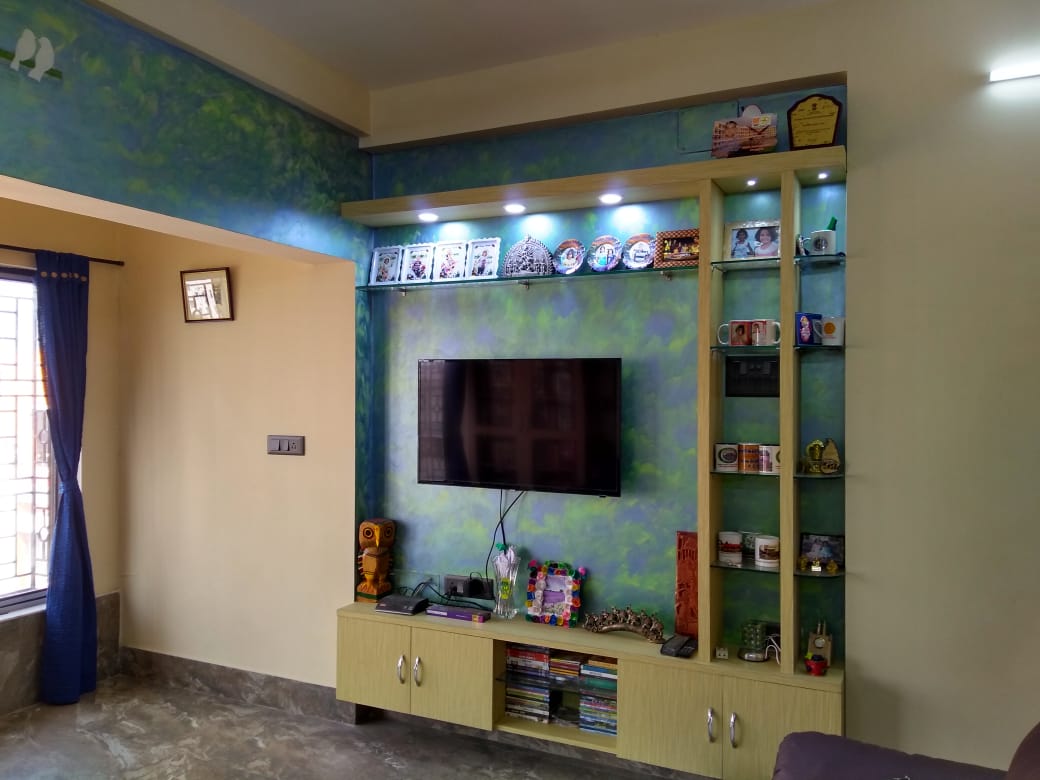 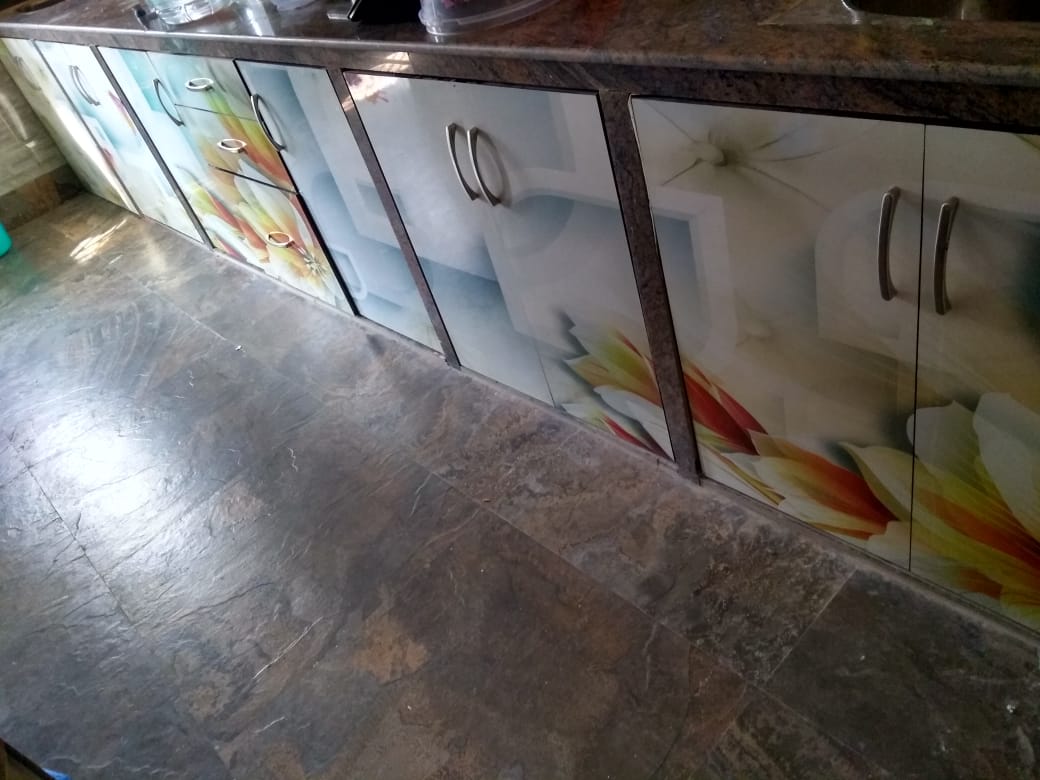 Ukil,  New Town AL-1, C-25
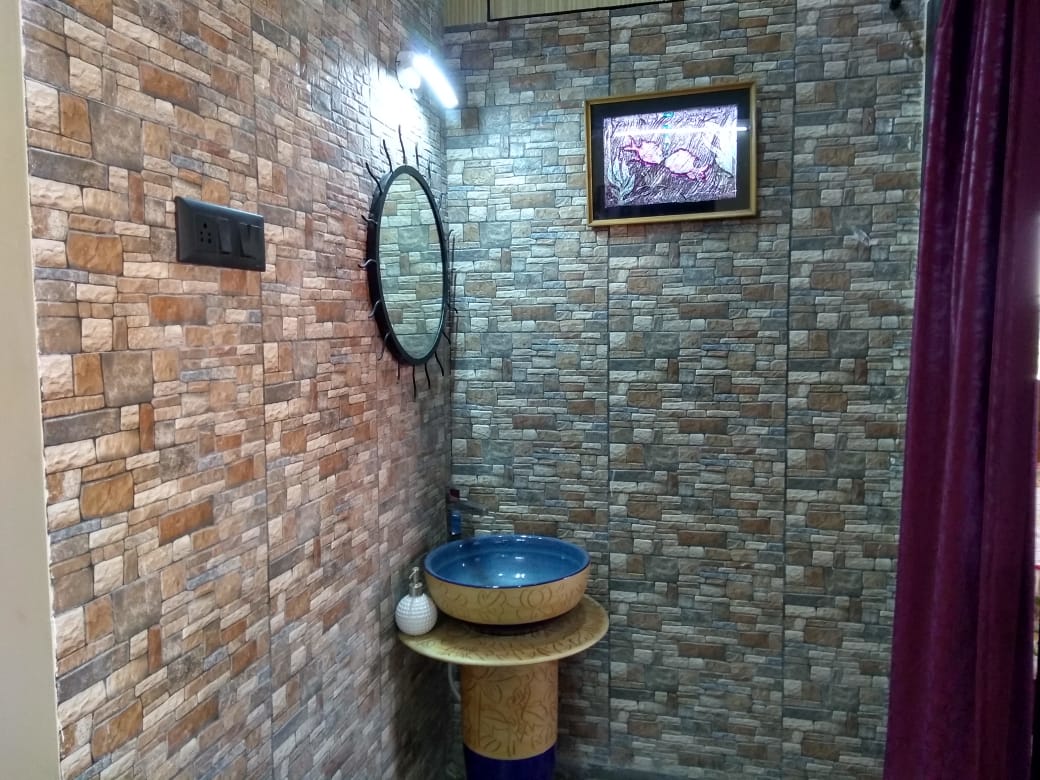 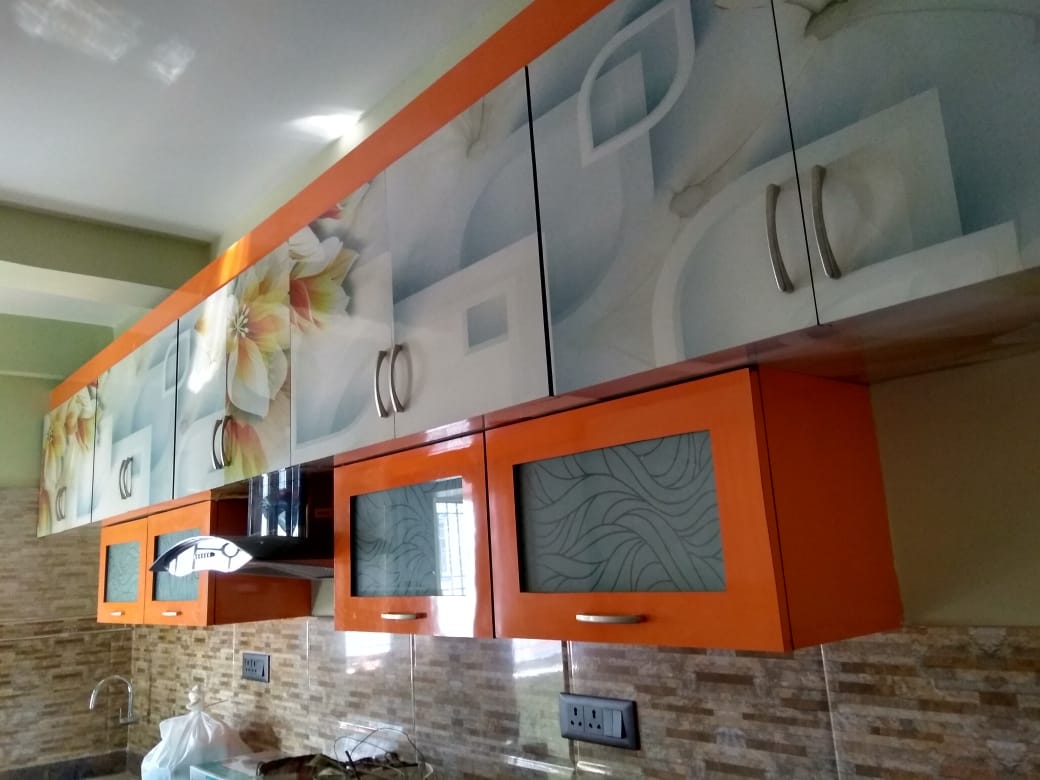 RESIDENCE  DESIGN
Mr. Pathak’s Residence
@
New Town
Pathak, New Town
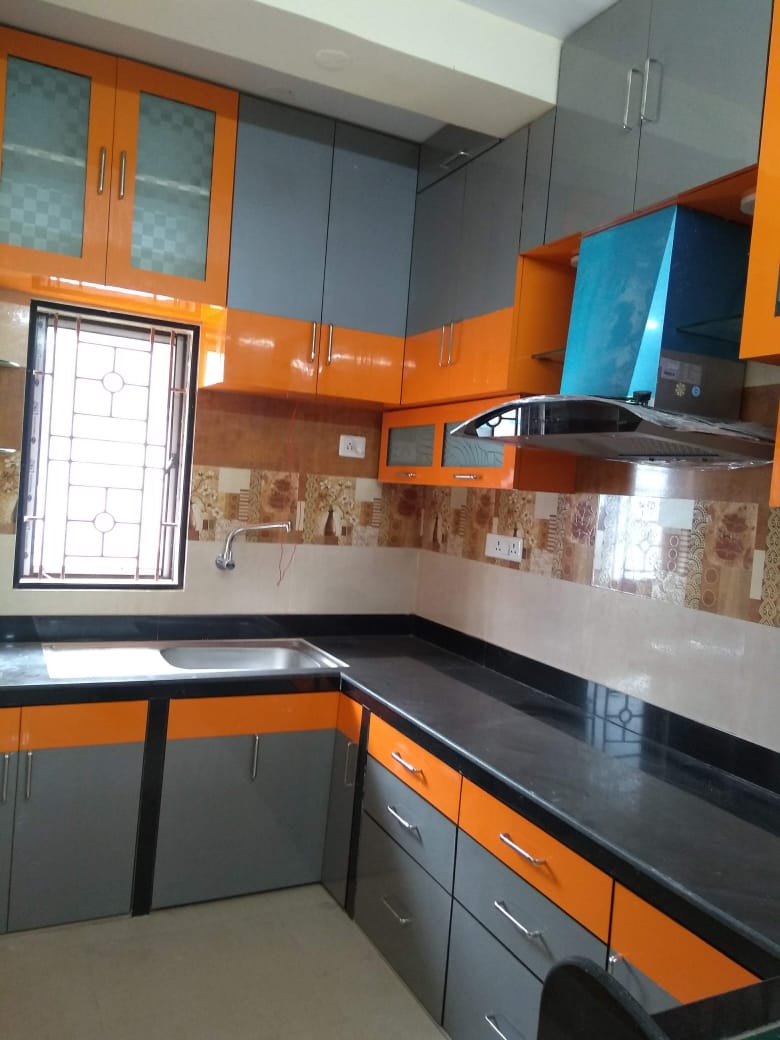 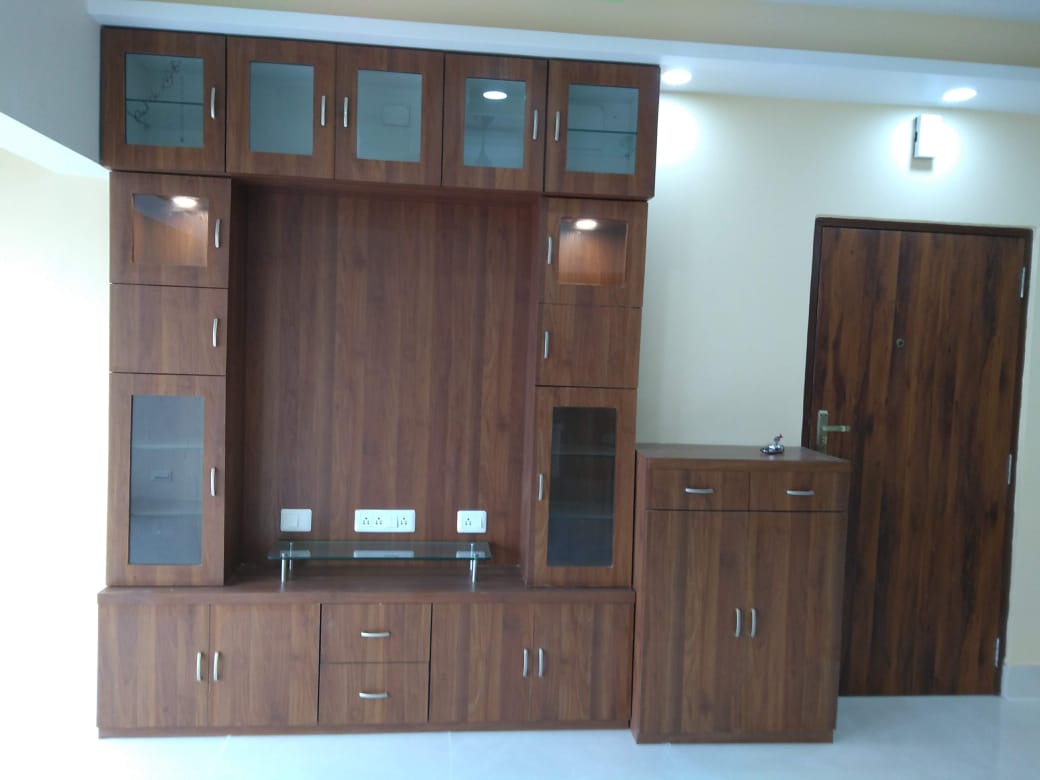 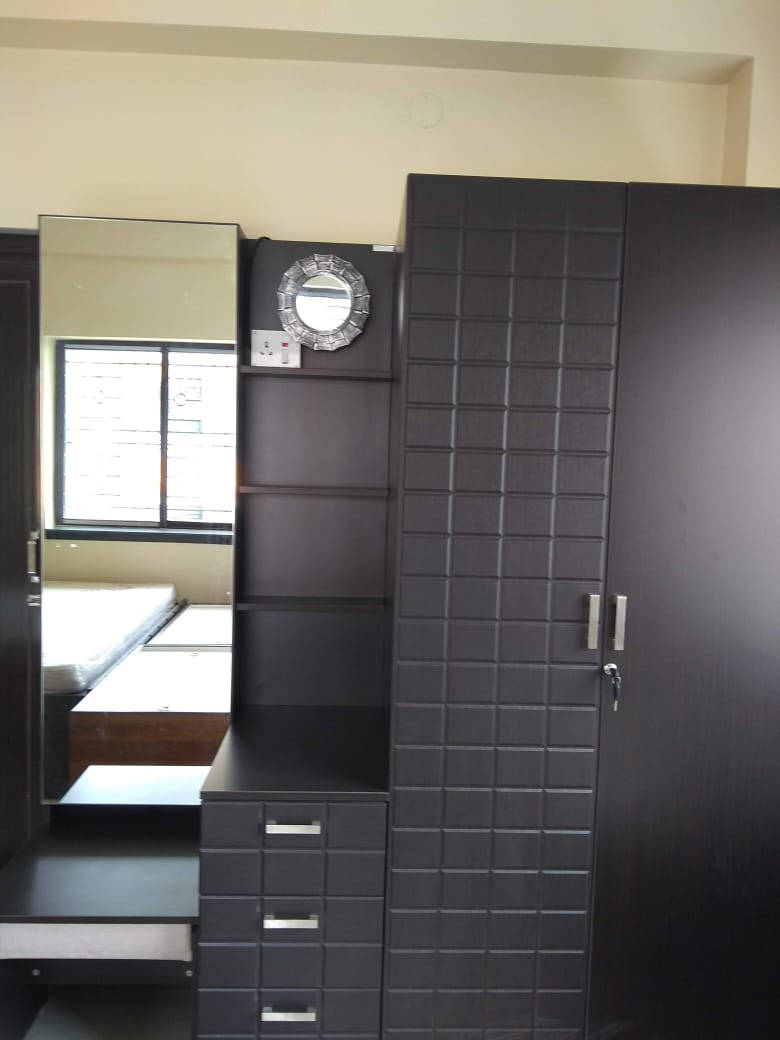